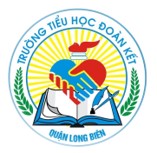 TRƯỜNG TIỂU HỌC ĐOÀN KẾT
Toán lớp 3
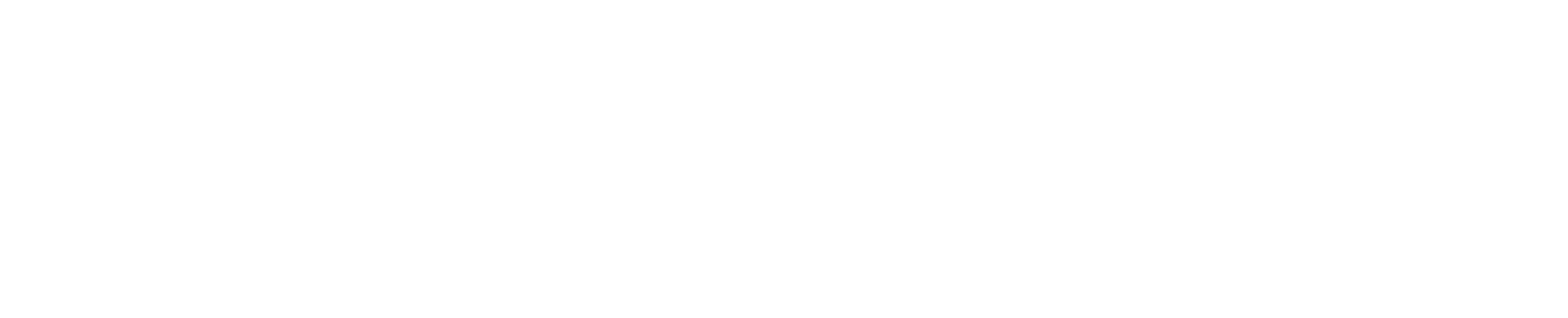 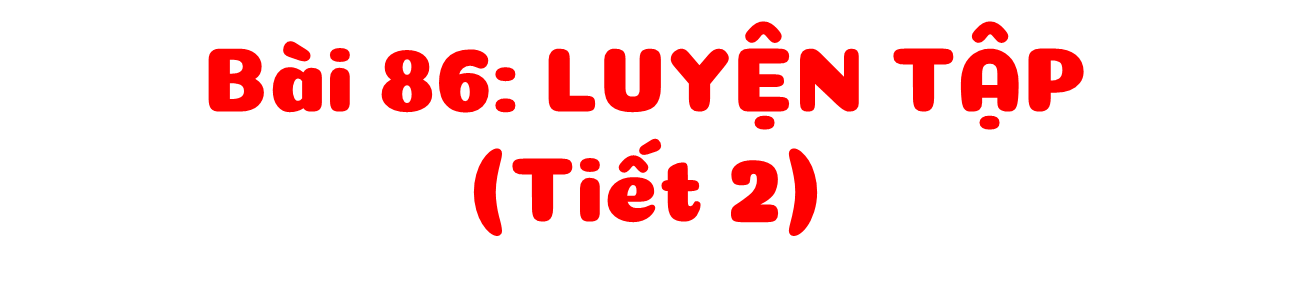 TUẦN 28
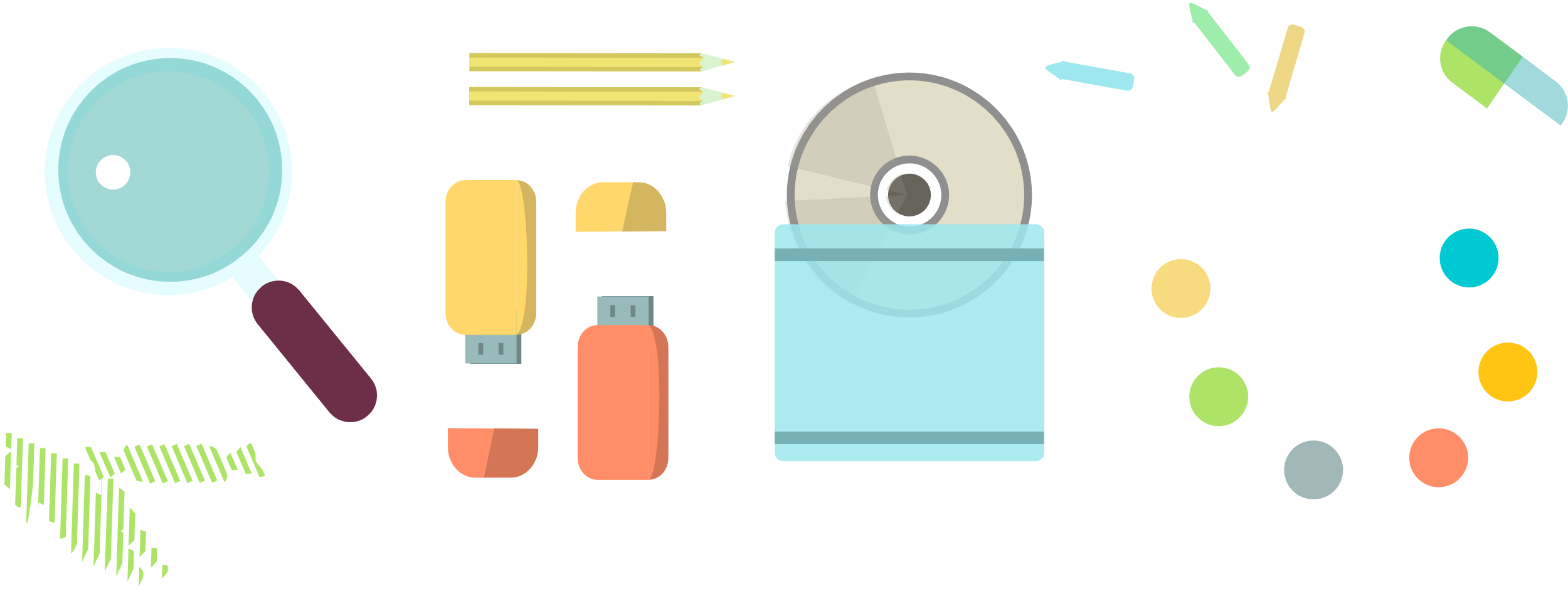 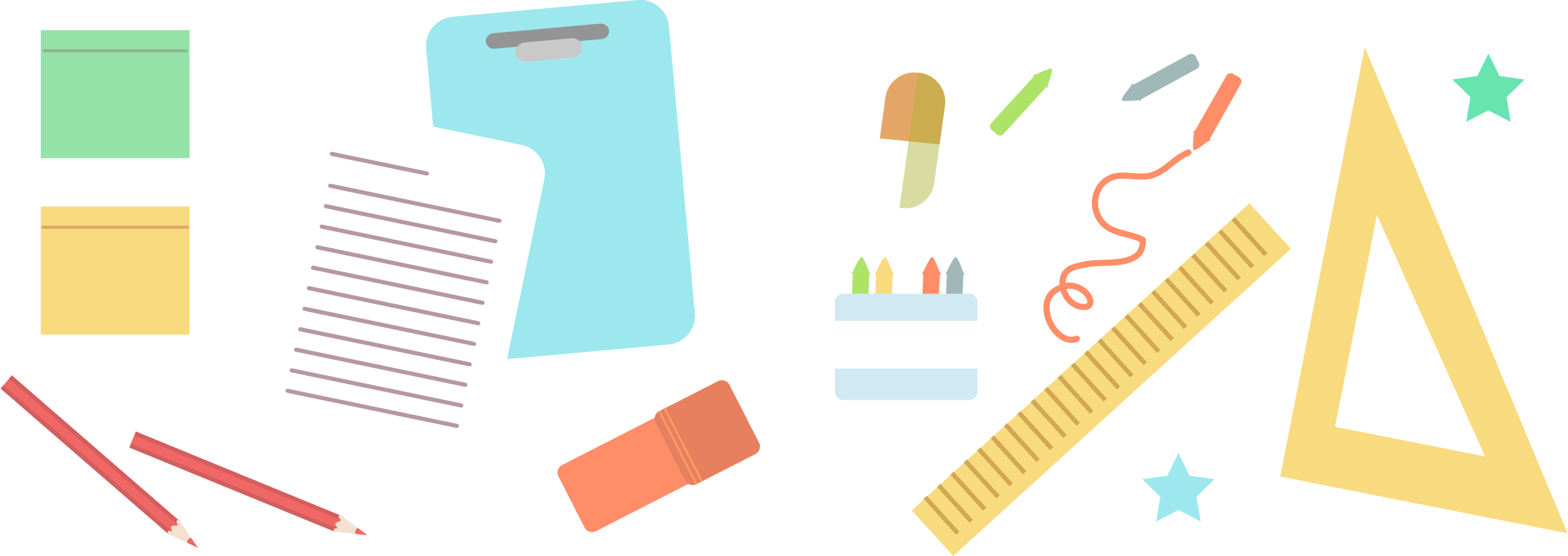 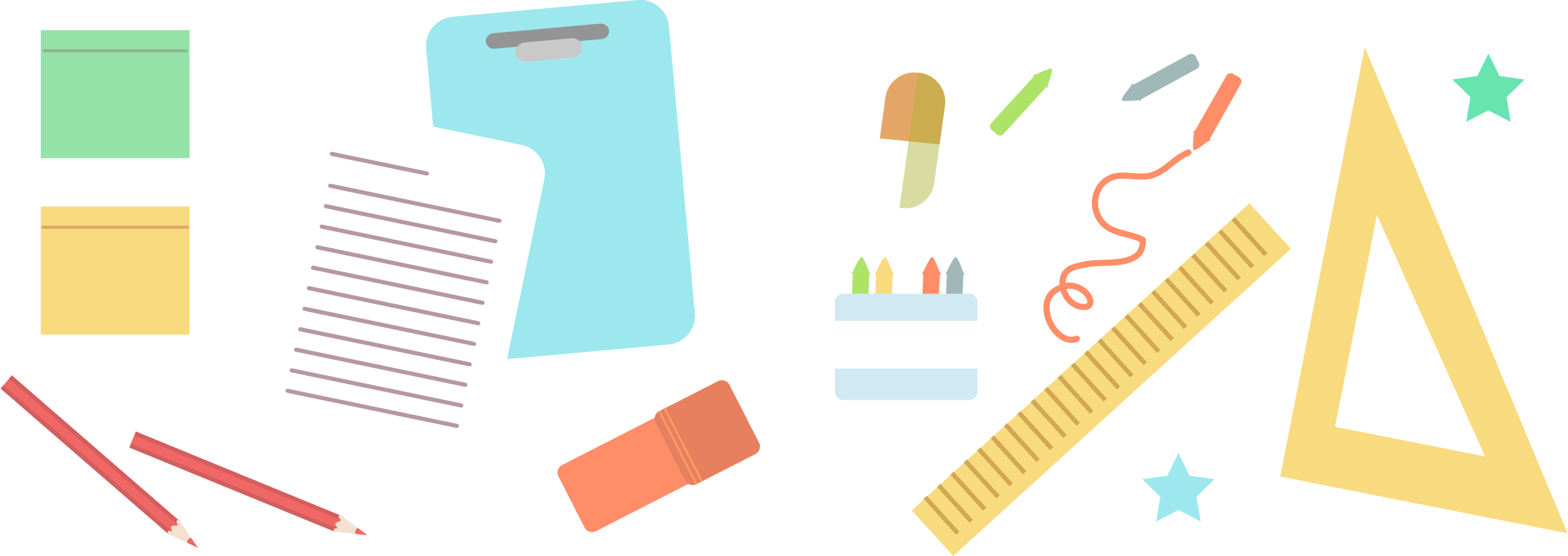 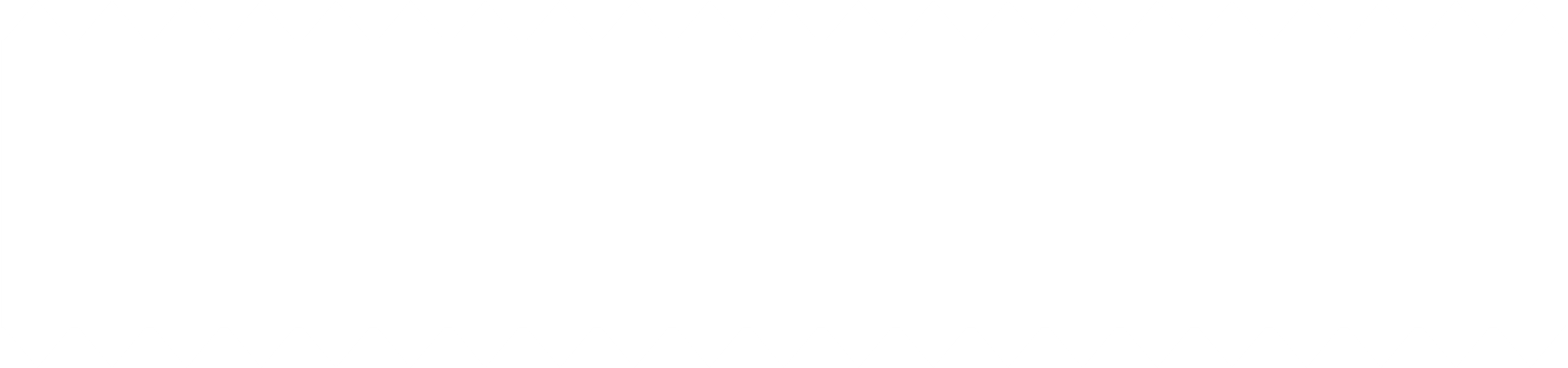 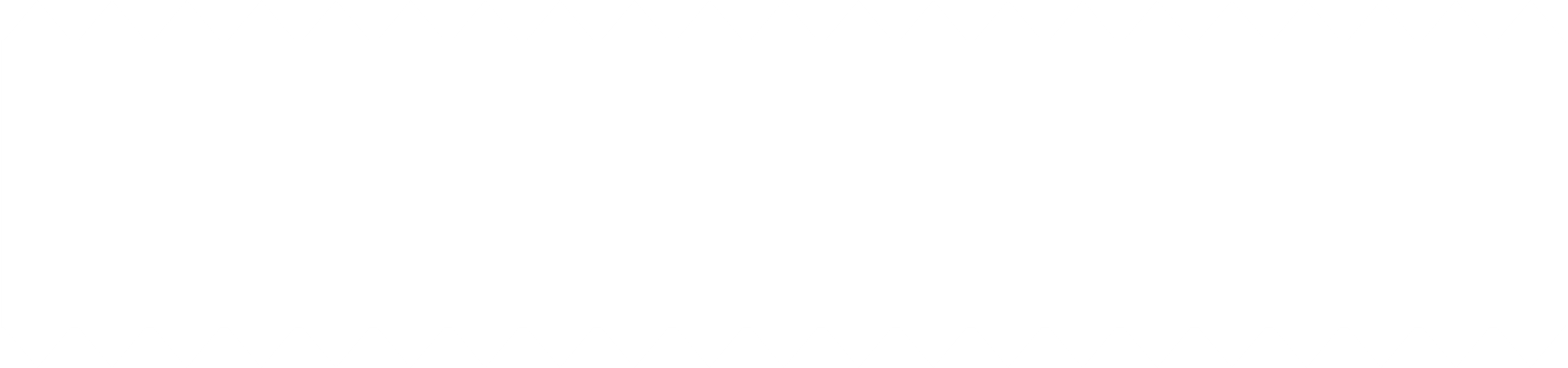 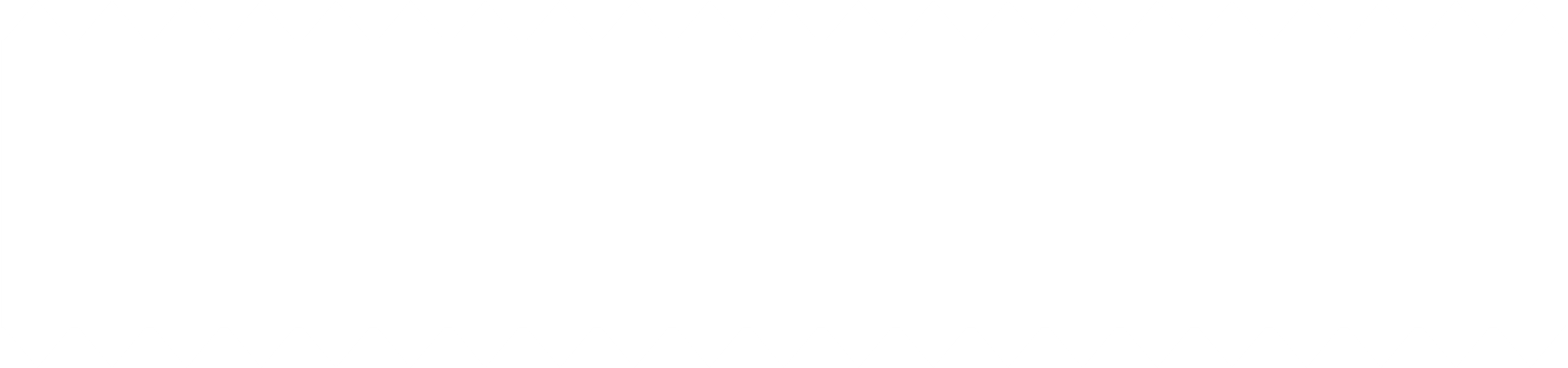 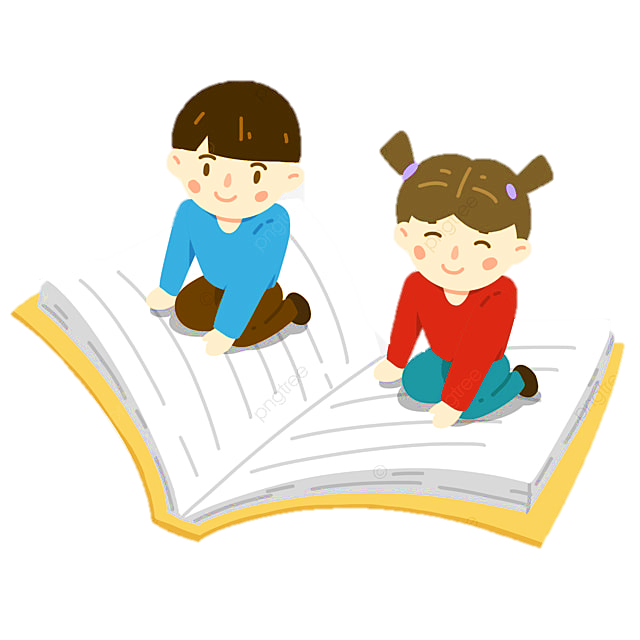 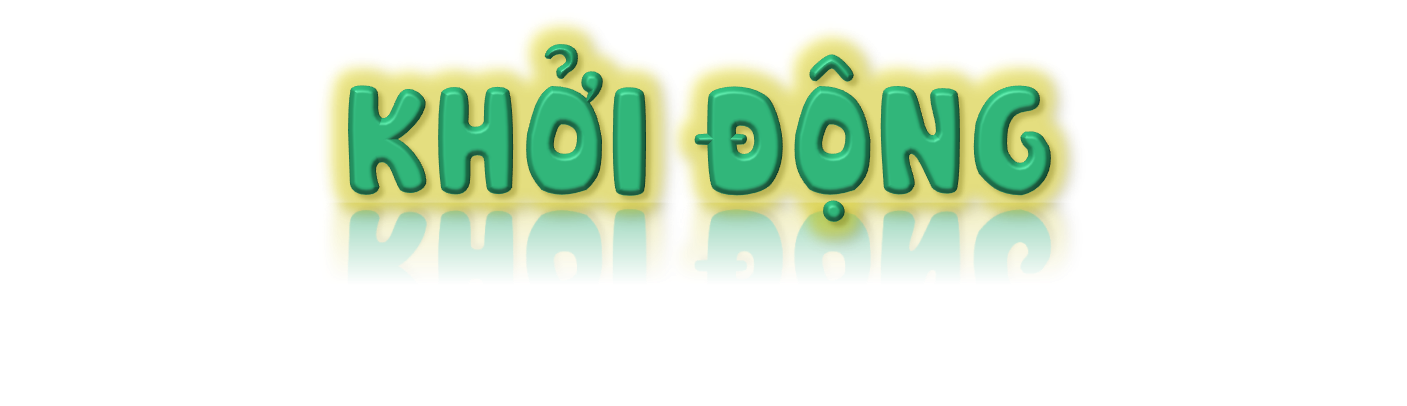 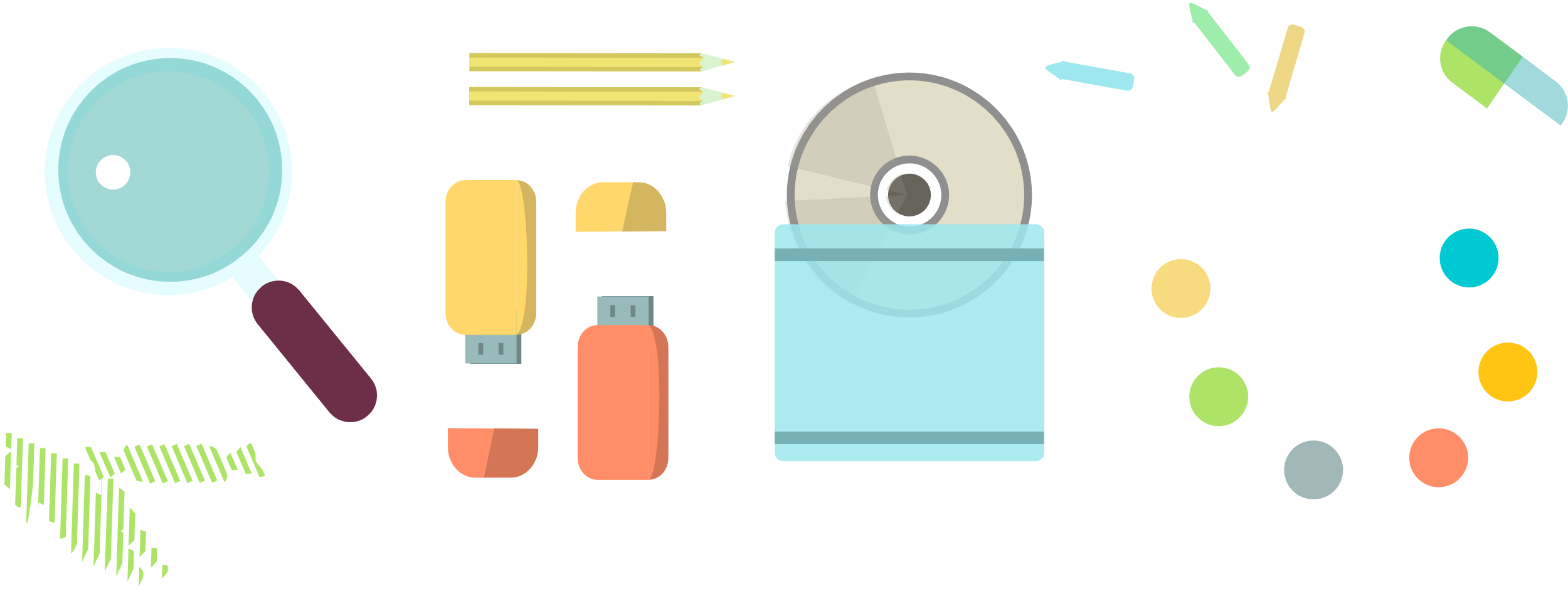 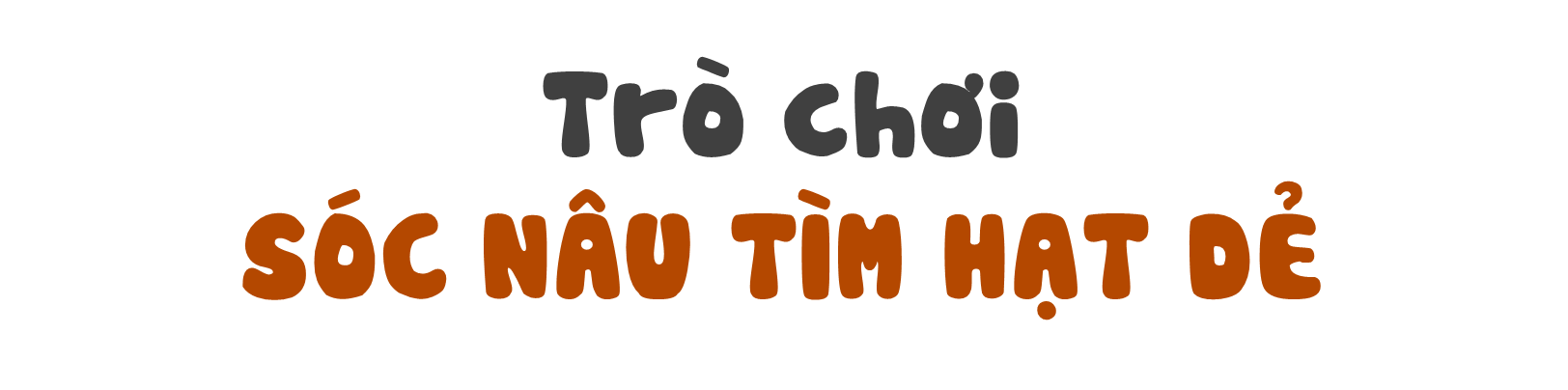 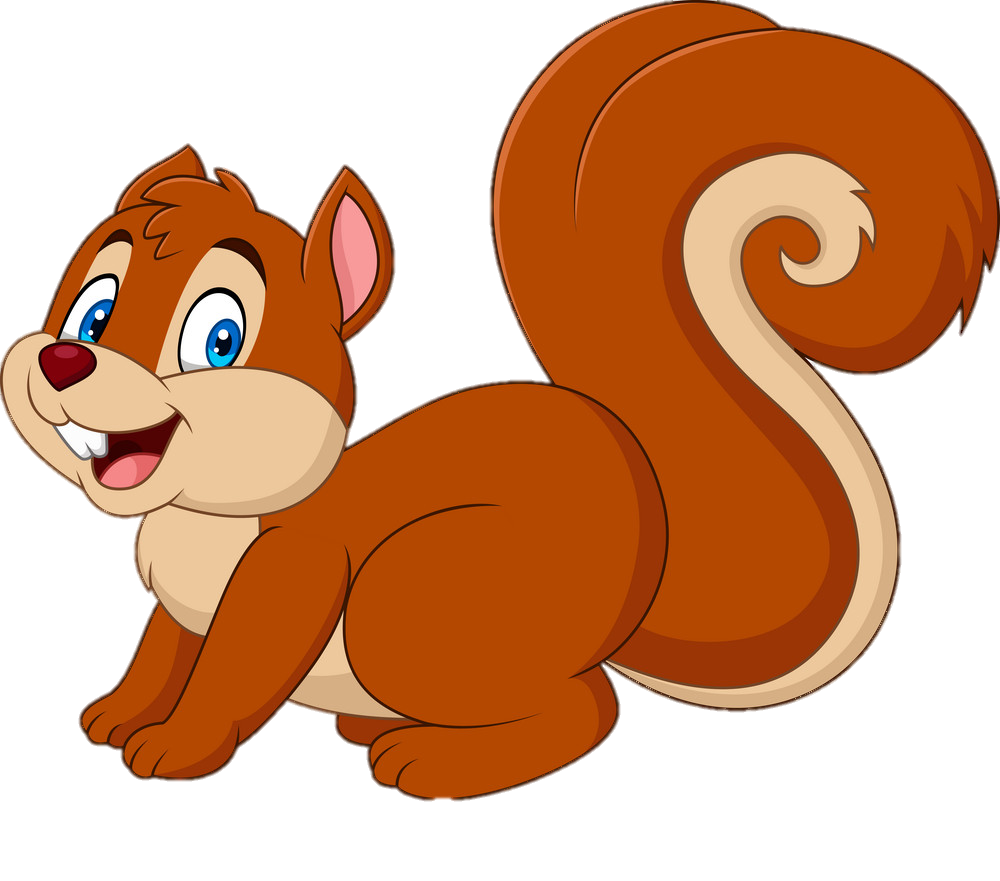 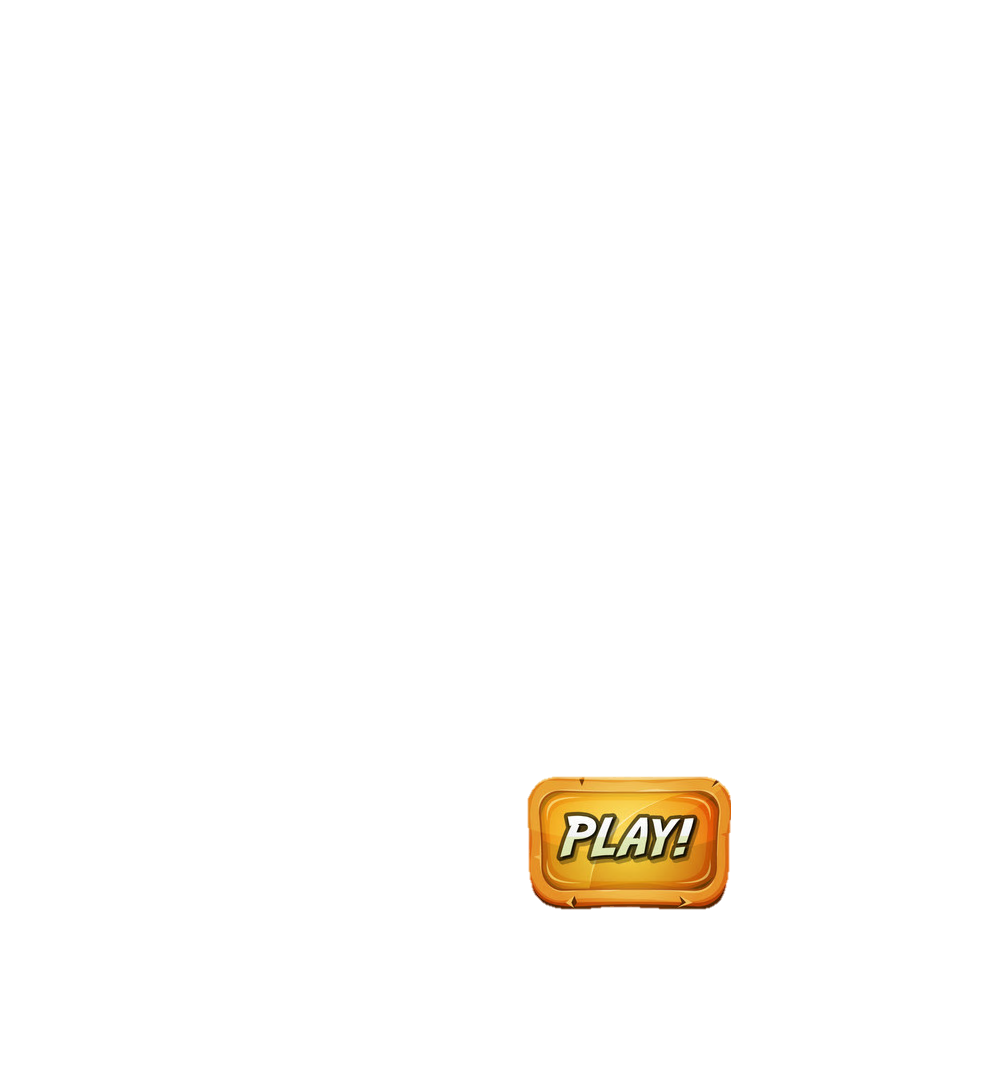 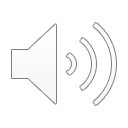 Học tiếp
1
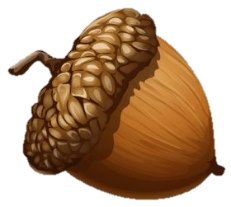 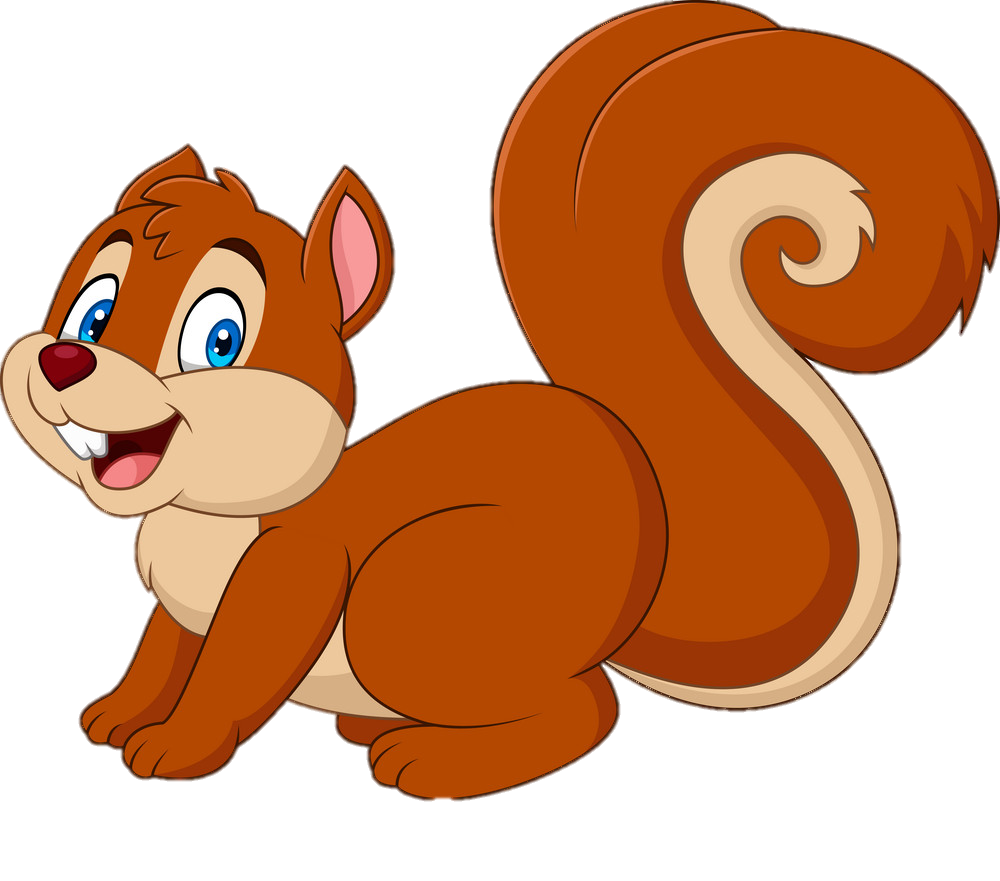 3
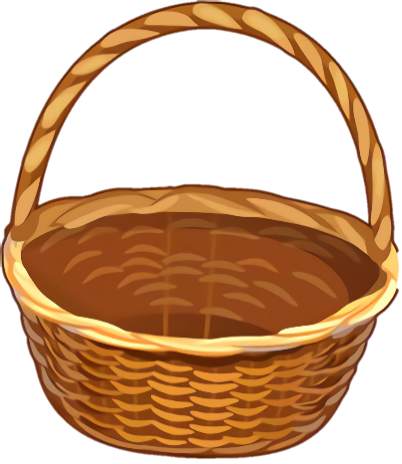 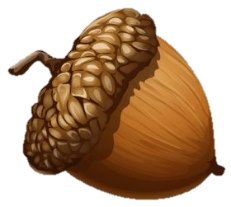 2
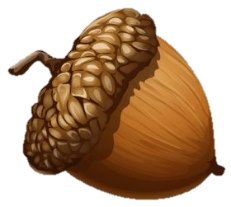 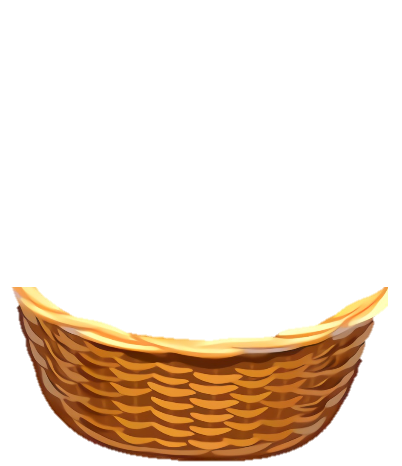 [Speaker Notes: Click vào số 1,2,3 để đến câu hỏi
Click con sóc để đến slide KHÁM PHÁ
NGUỒN: ST]
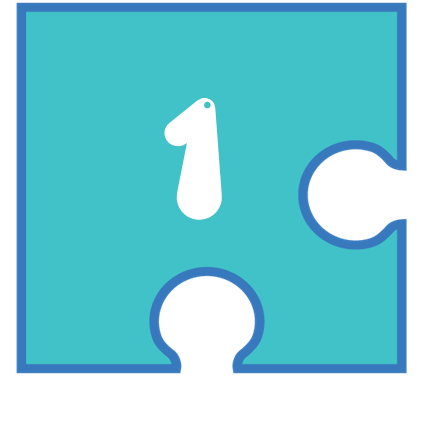 Tìm thương trong phép chia 240 : 3 = ?
81
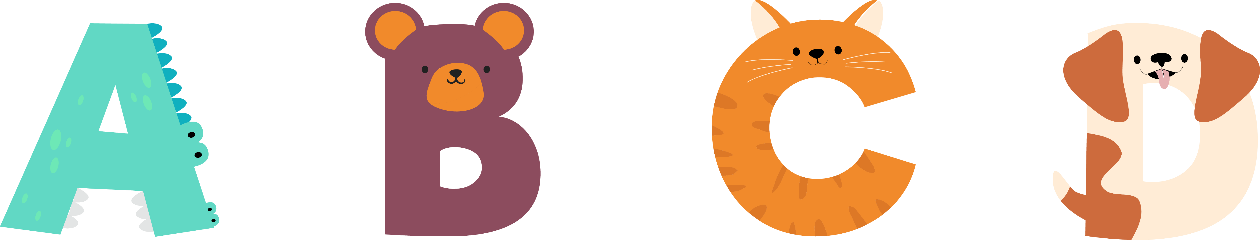 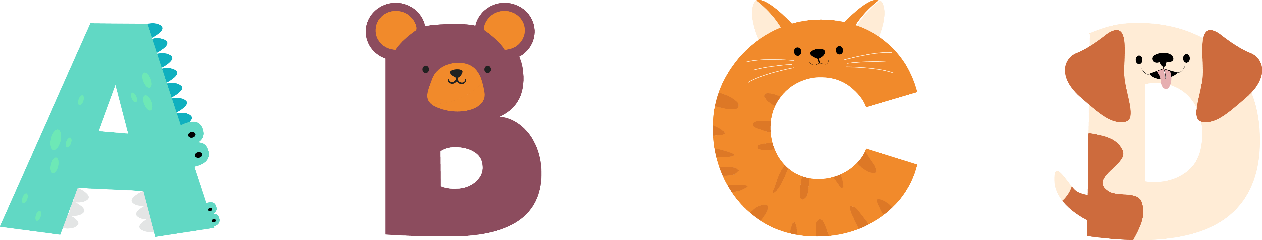 80
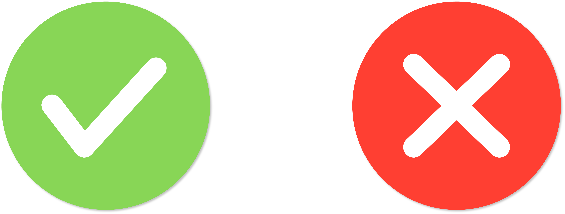 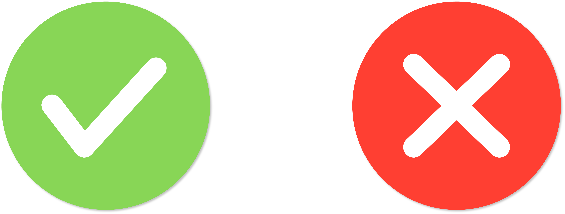 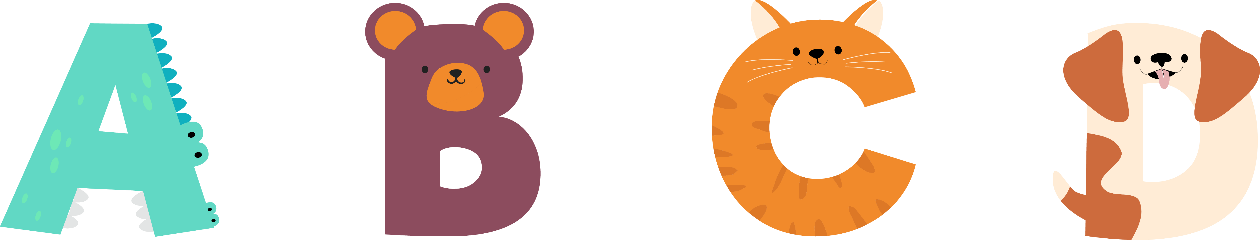 82
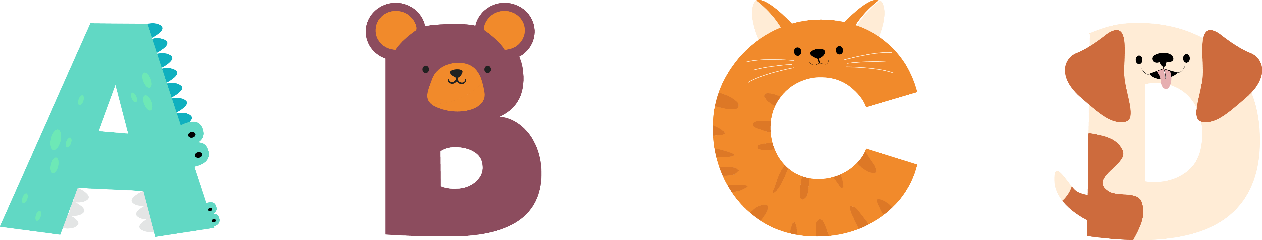 83
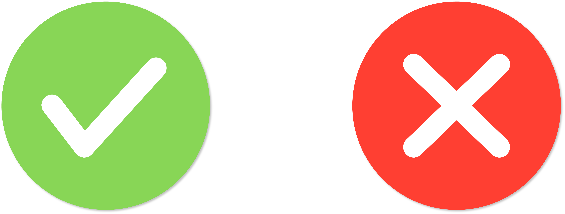 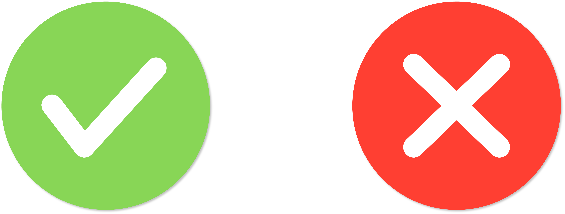 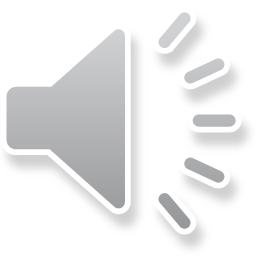 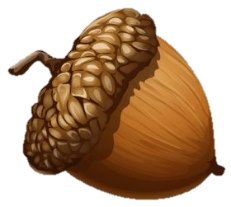 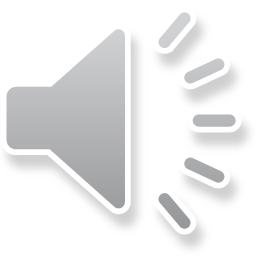 [Speaker Notes: Click hạt dẻ để về slide câu hỏi]
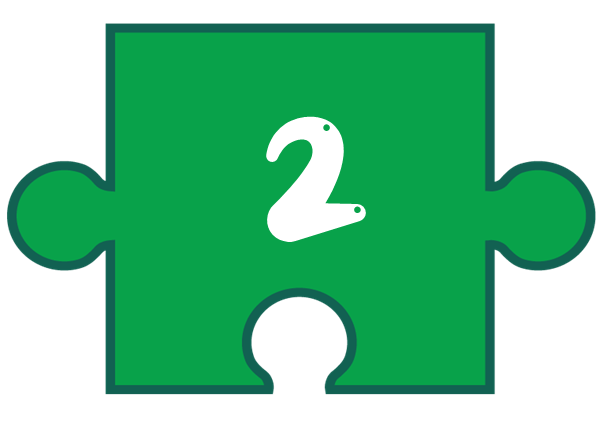 Tìm số dư trong phép chia 638 : 2 = ?
2
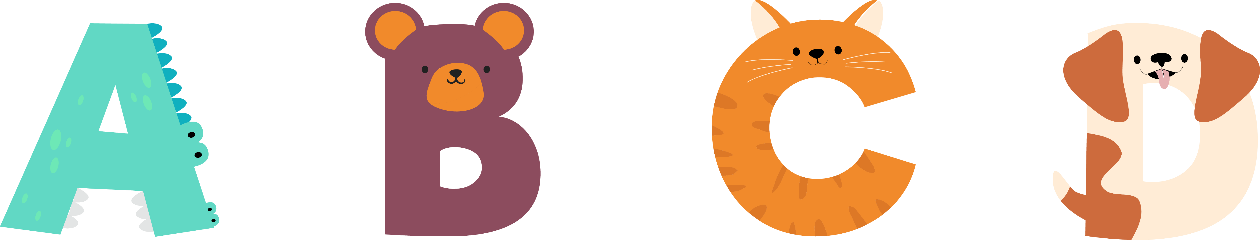 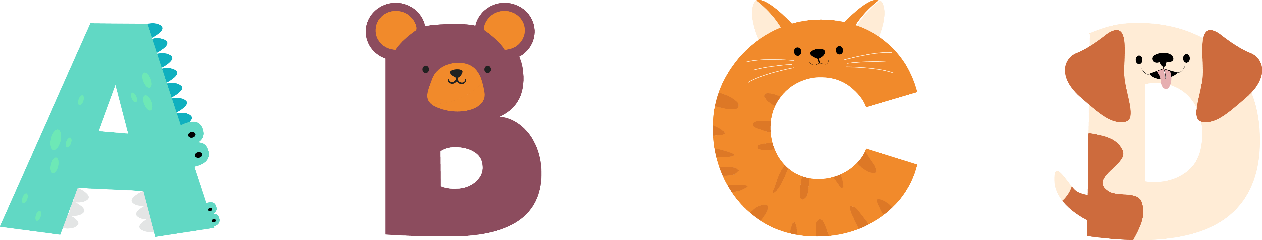 1
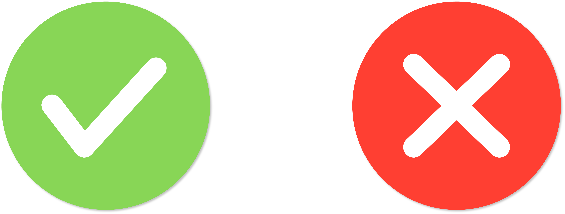 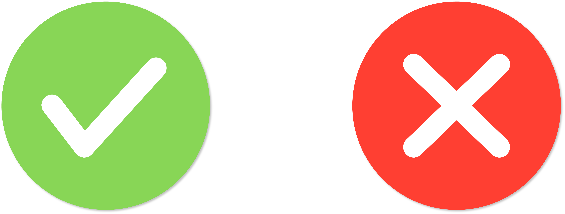 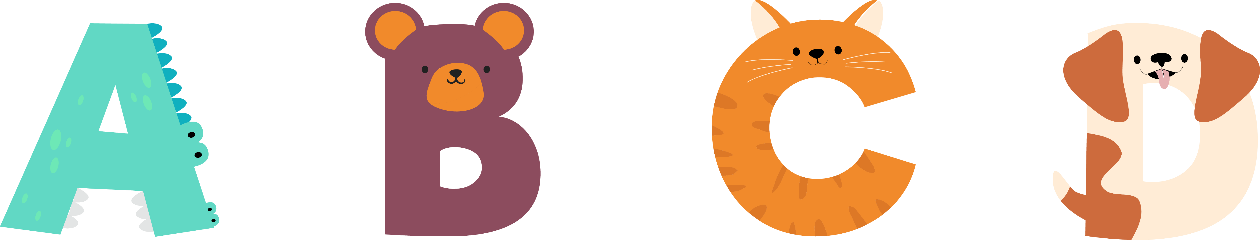 0
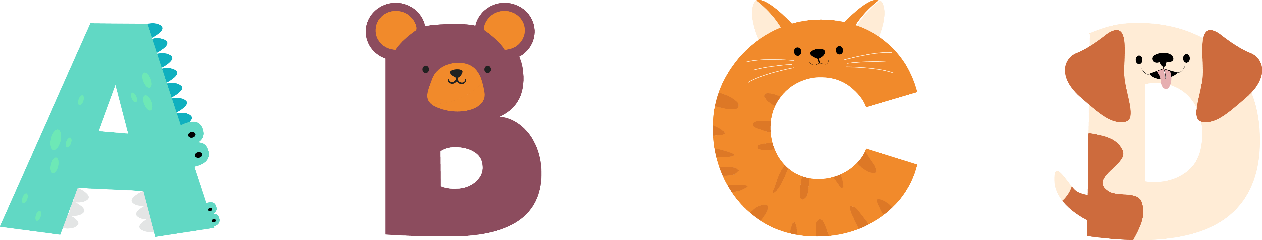 3
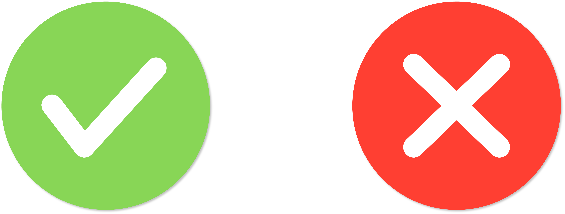 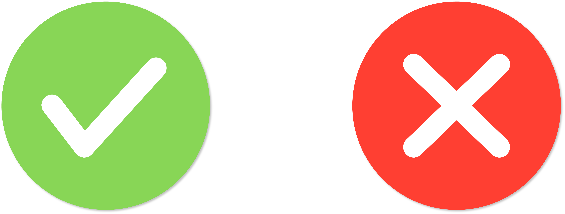 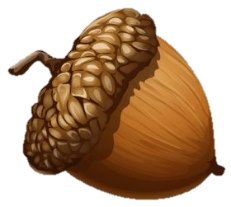 [Speaker Notes: Click hạt dẻ để về slide câu hỏi]
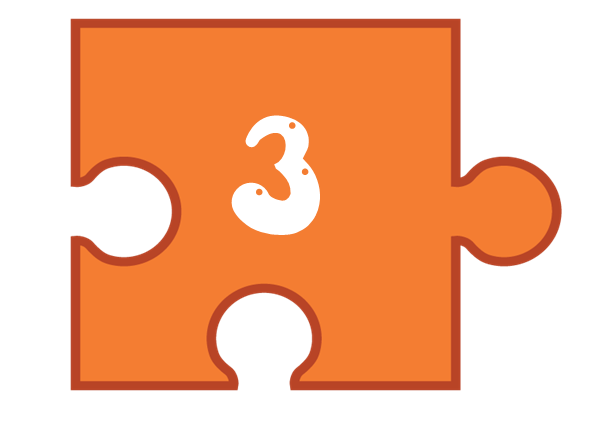 Phép chia 567 : 5 có mấy lượt chia ?
4
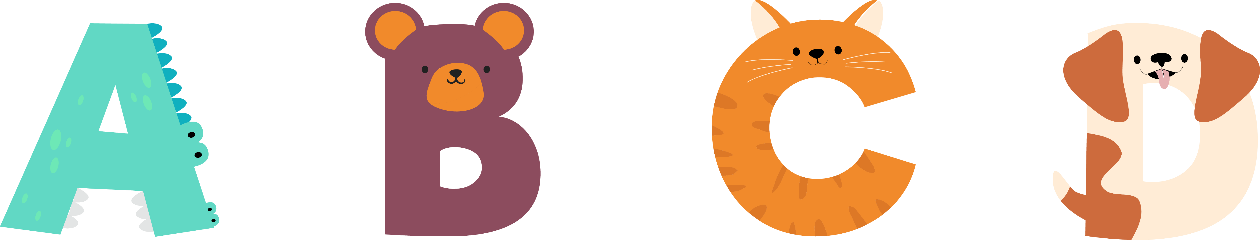 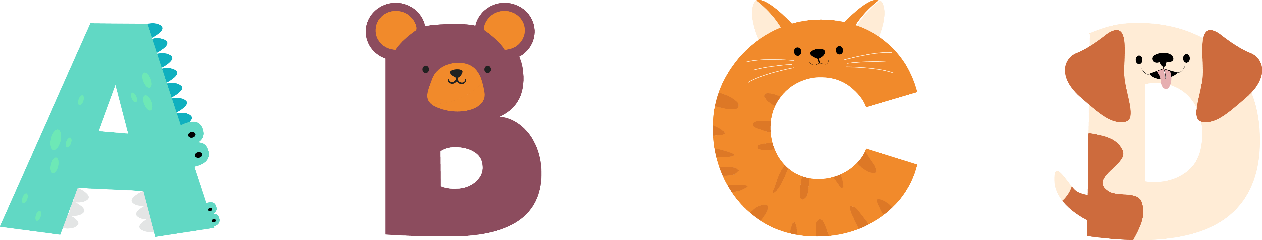 2
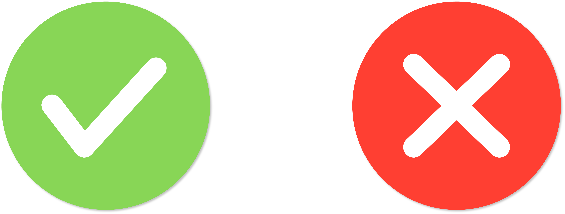 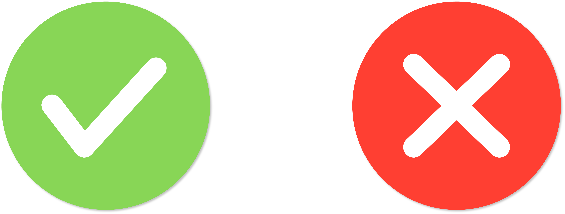 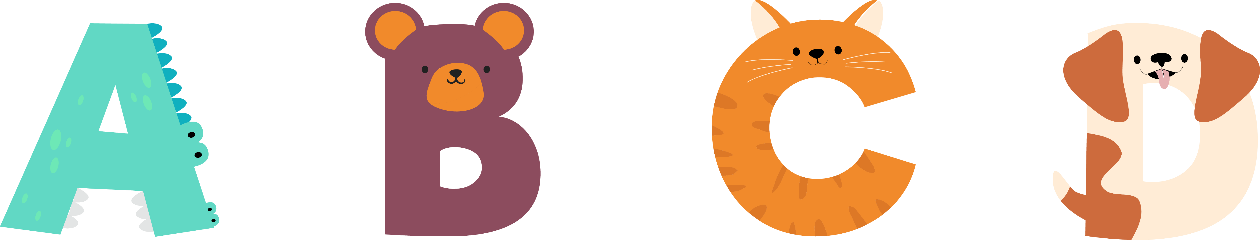 3
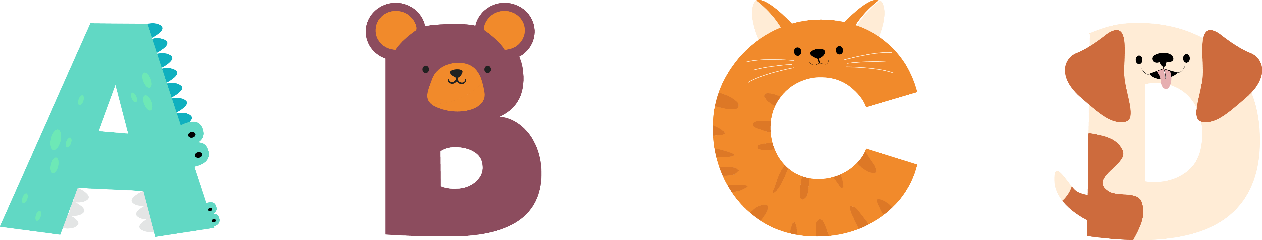 5
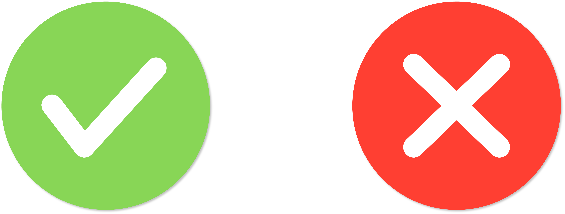 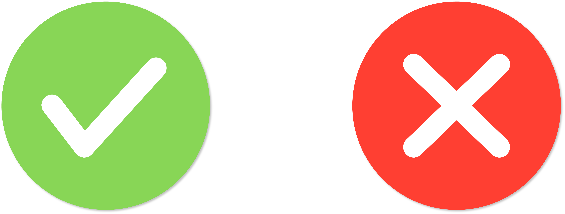 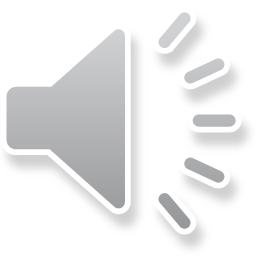 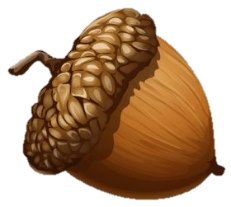 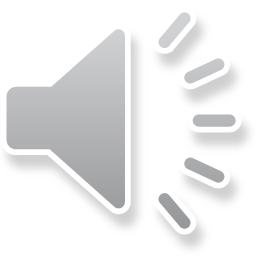 [Speaker Notes: Click hạt dẻ để về slide câu hỏi]
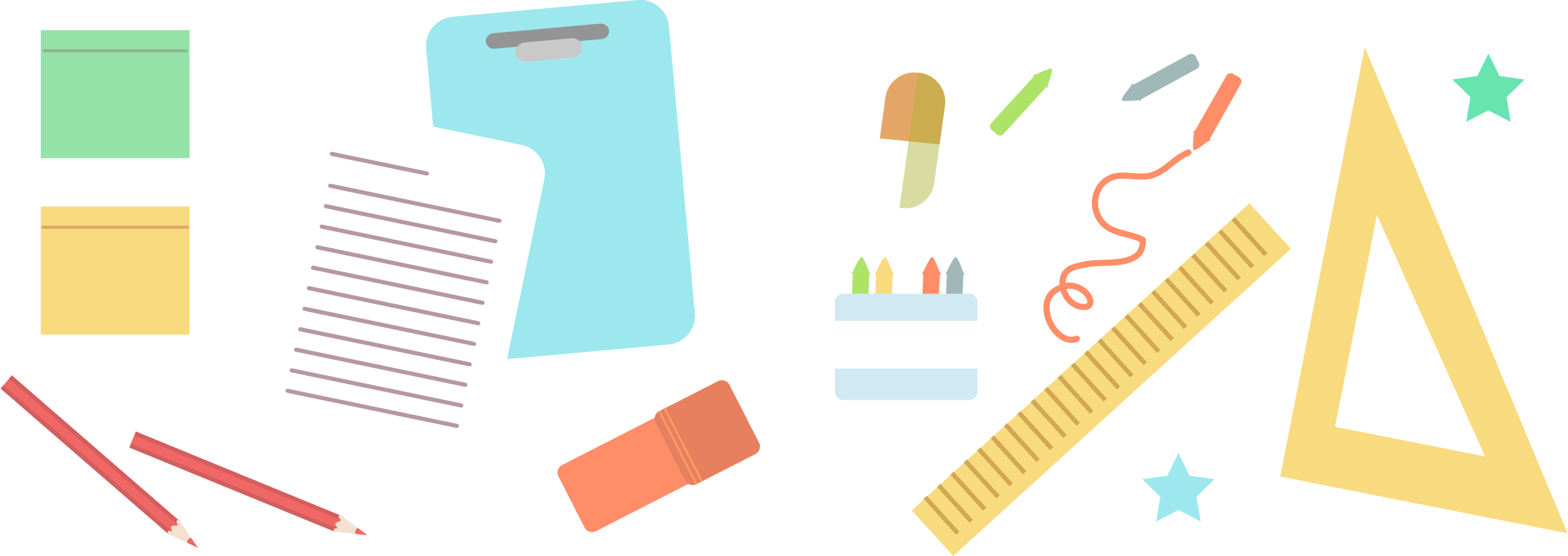 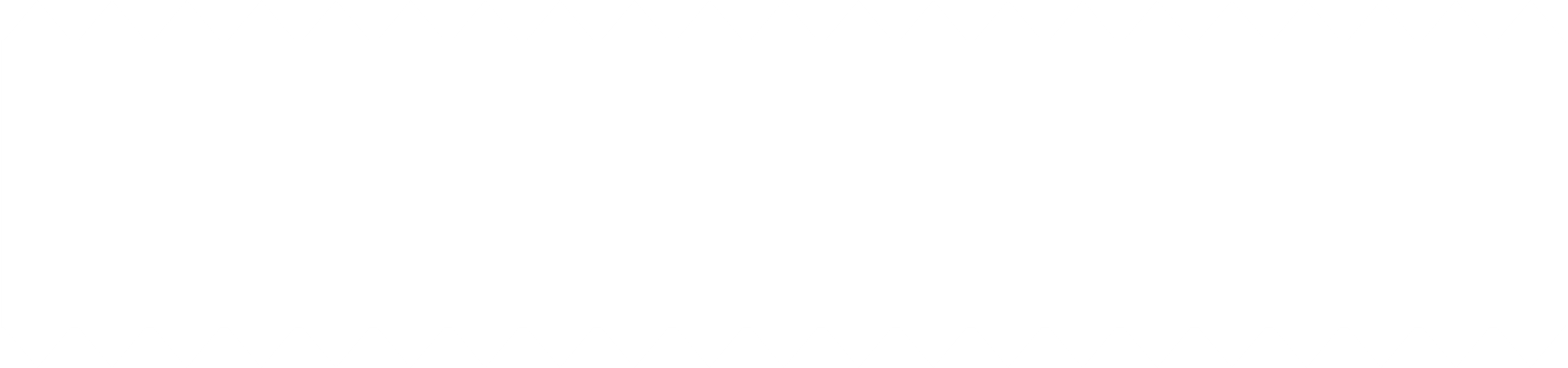 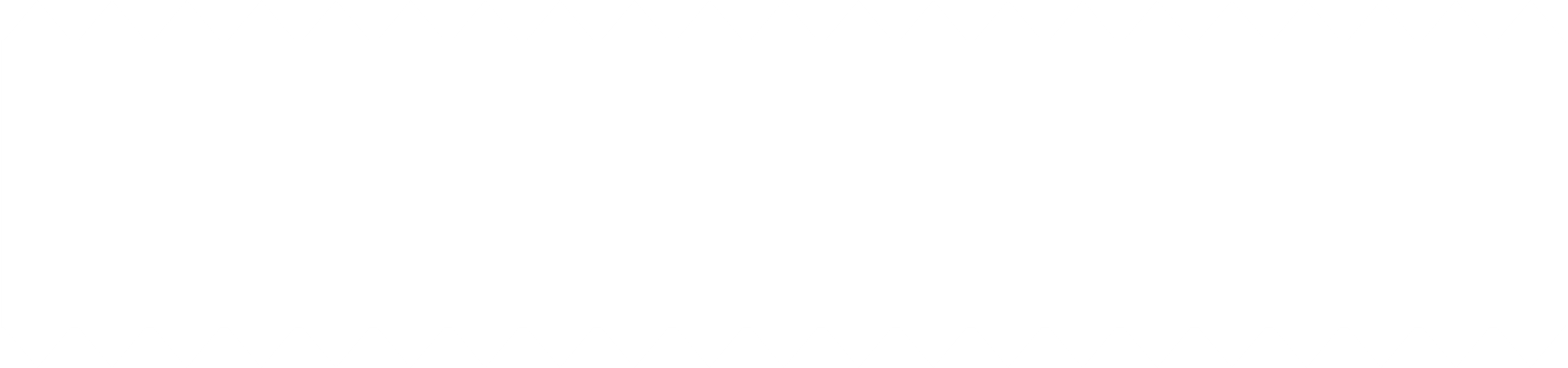 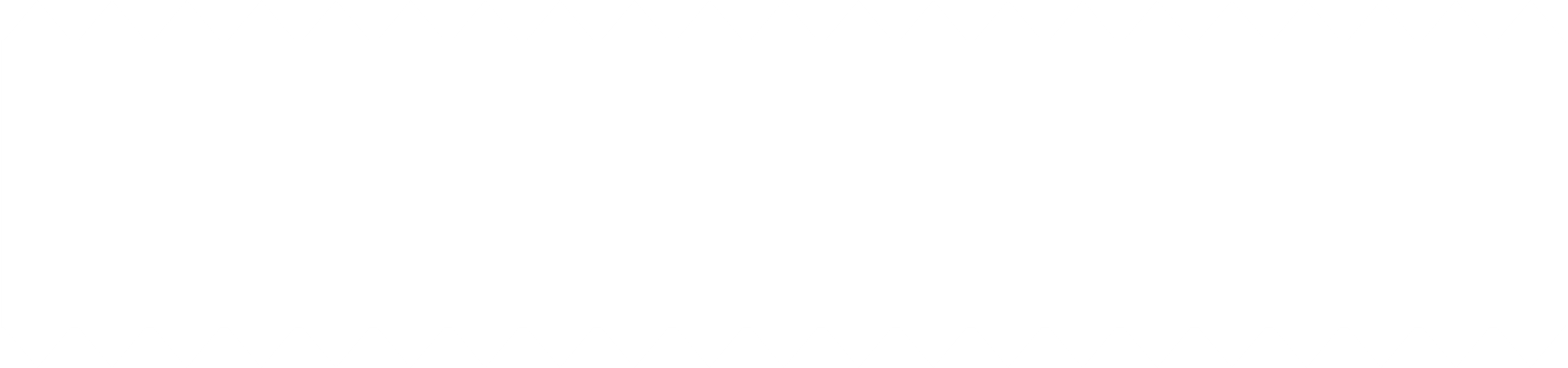 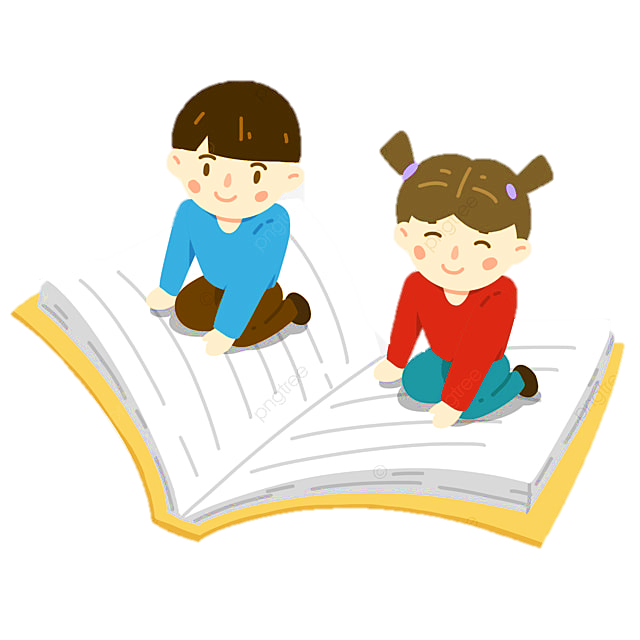 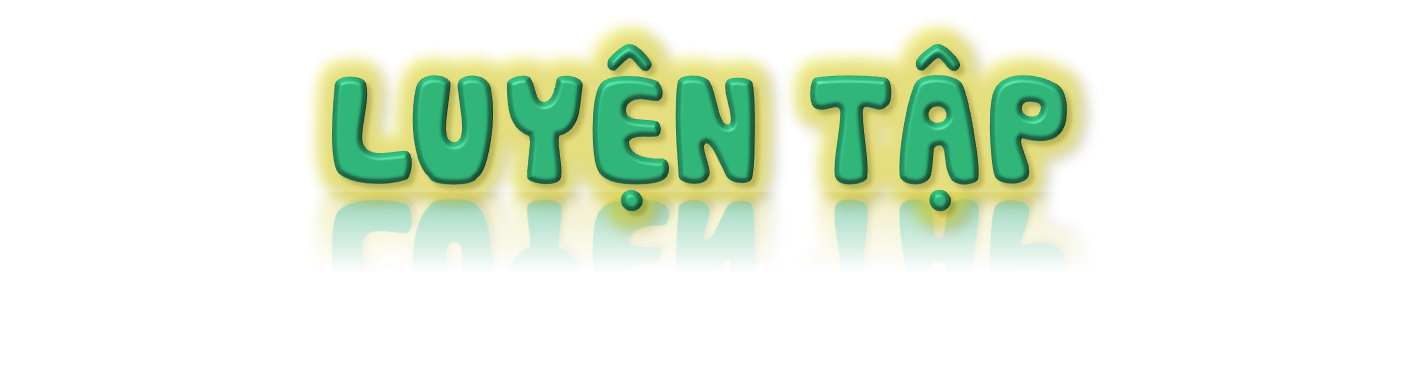 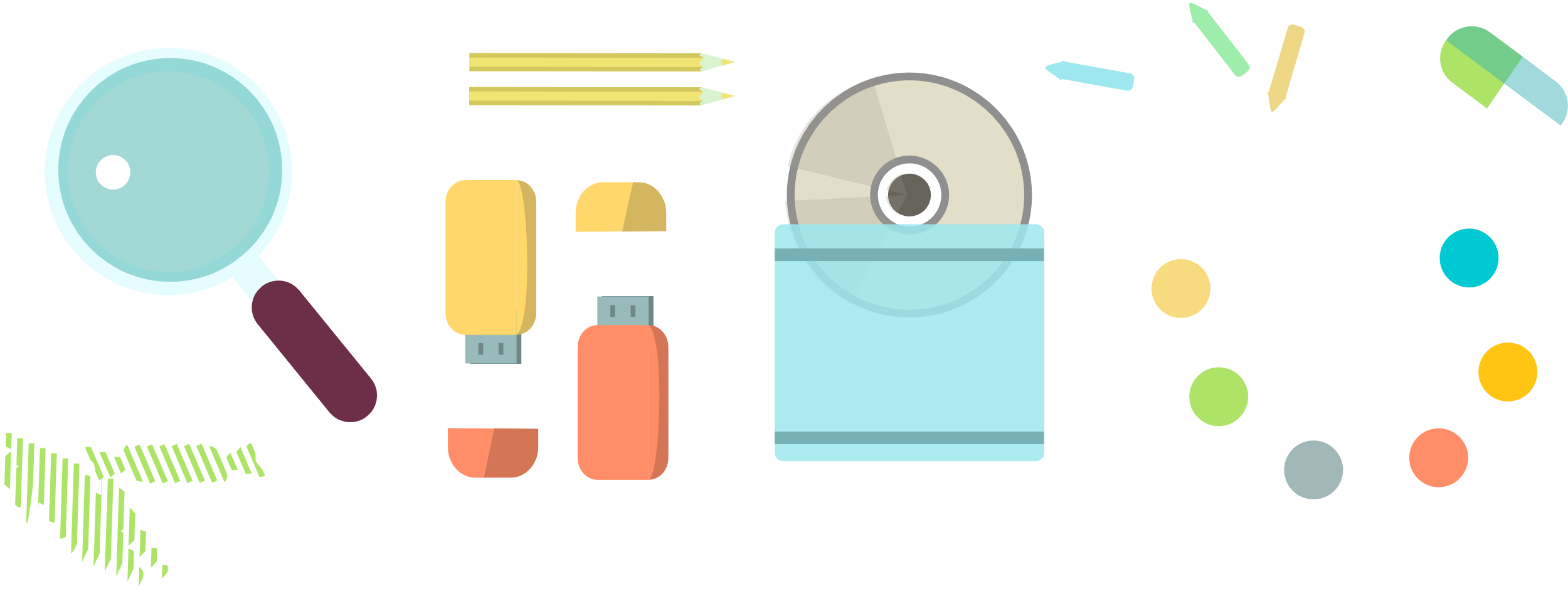 Số?
4
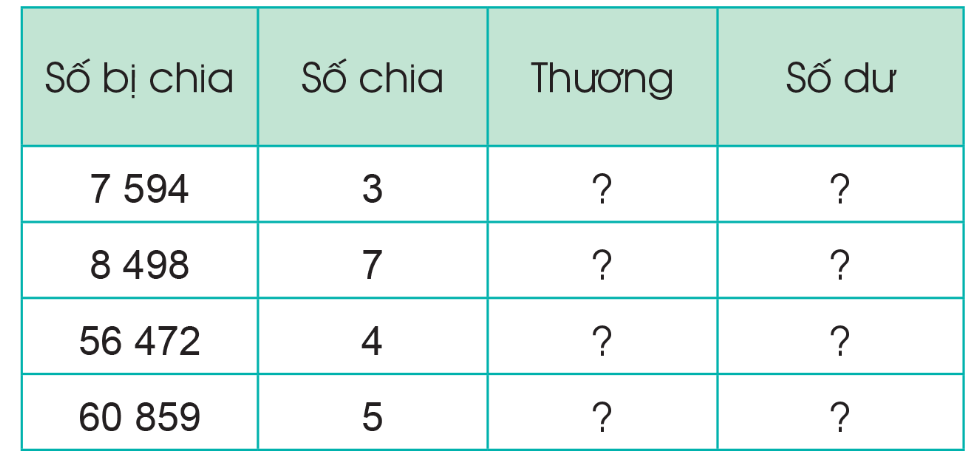 2 531
1
1 214
0
14 118
0
12 171
4
Thực hiện các phép chia sau rồi dùng phép nhân để thử lại:
5
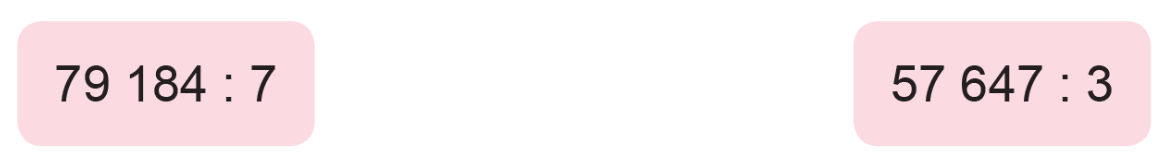 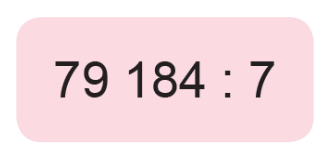 79 184
7
Thử lại
1
7
1
3
1
2
11 312
0
9
7
x
7
4
7
1
9
8
2
1
21
0
8
7
1
4
14
0
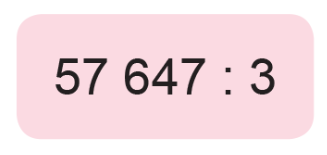 57  647
3
Thử lại
9
3
1
2
1
5
19 215
2
7
3
x
27
5
6
5
7
4
0
6
6
57 645
0
4
2
+
3
57 647
1
7
15
2
Trong trang trại nông nghiệp áp dụng công nghệ cao, anh Thịnh trồng 8 660 cây ớt chuông trong 4 nhà kính. Các nhà kính có số cây như nhau. Hỏi mỗi nhà kính có bao nhiêu cây ớt chuông?
5
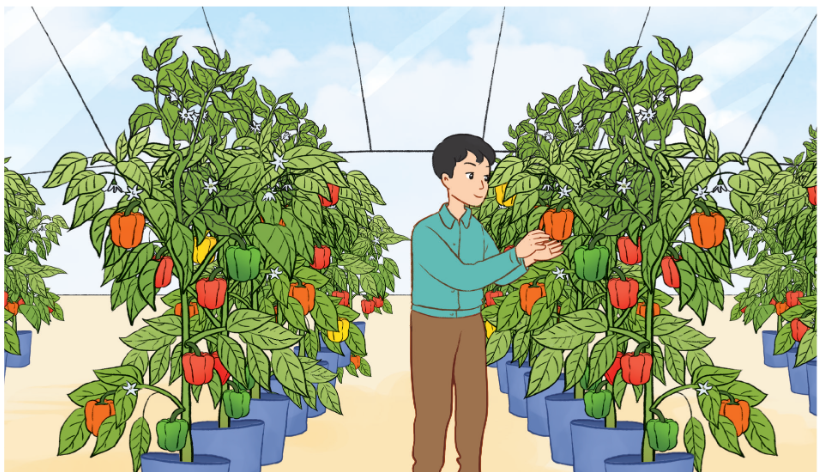 Bài giải:
Mỗi nhà kính có số cây ớt chuông là:
8 660 : 4 = 2 165 (cây)
Đáp số: 2 165 cây ớt chuông.
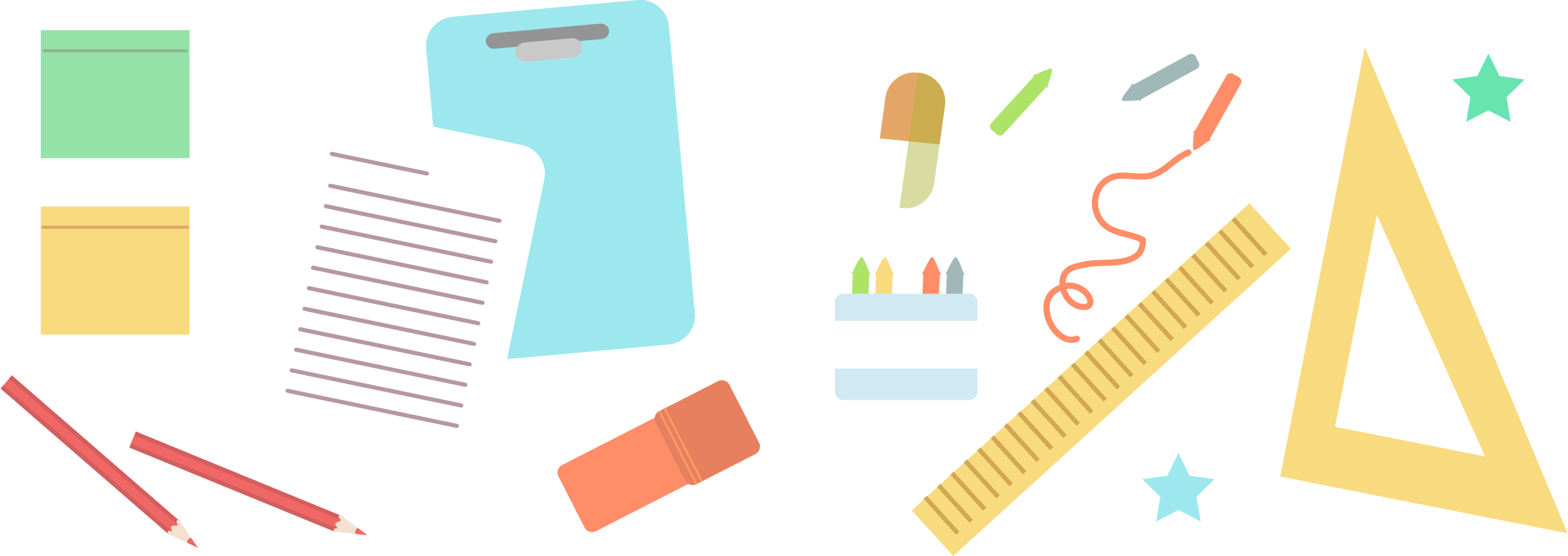 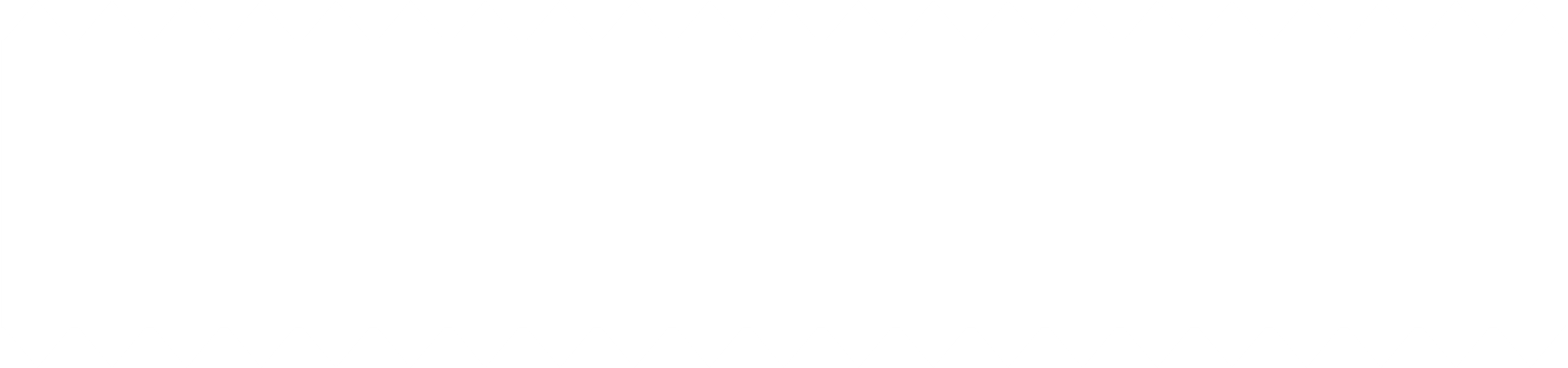 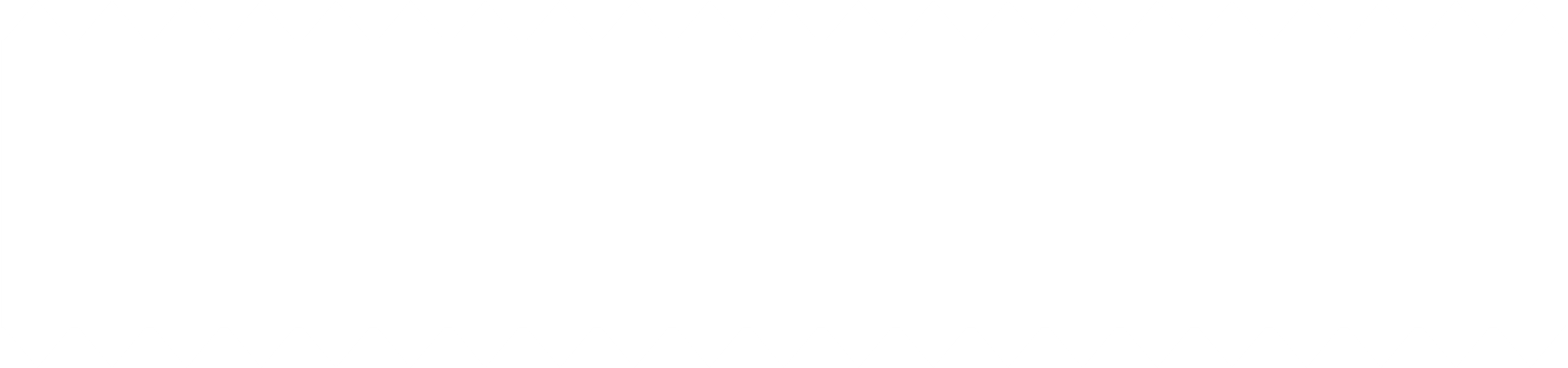 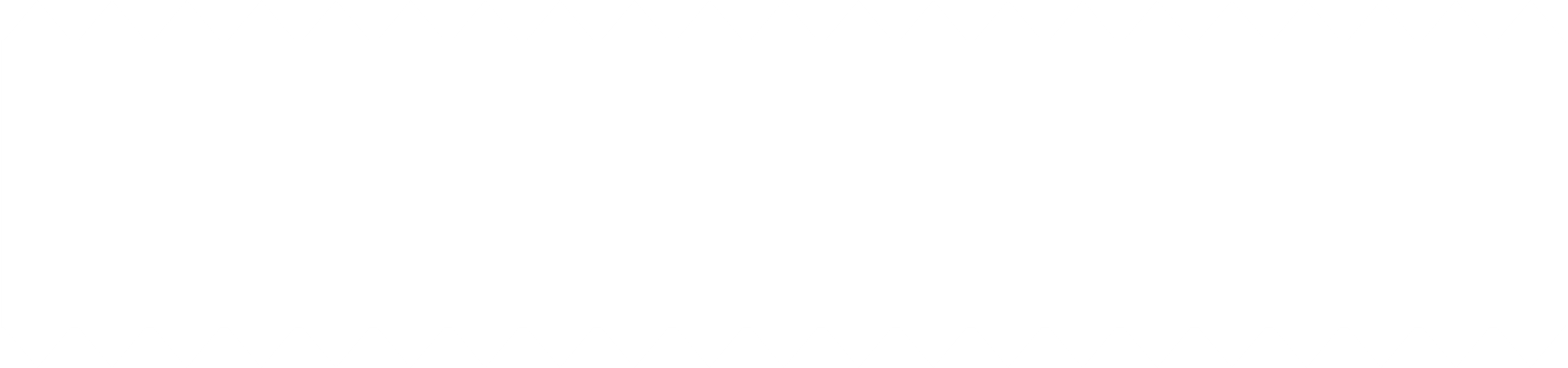 Vận dụng
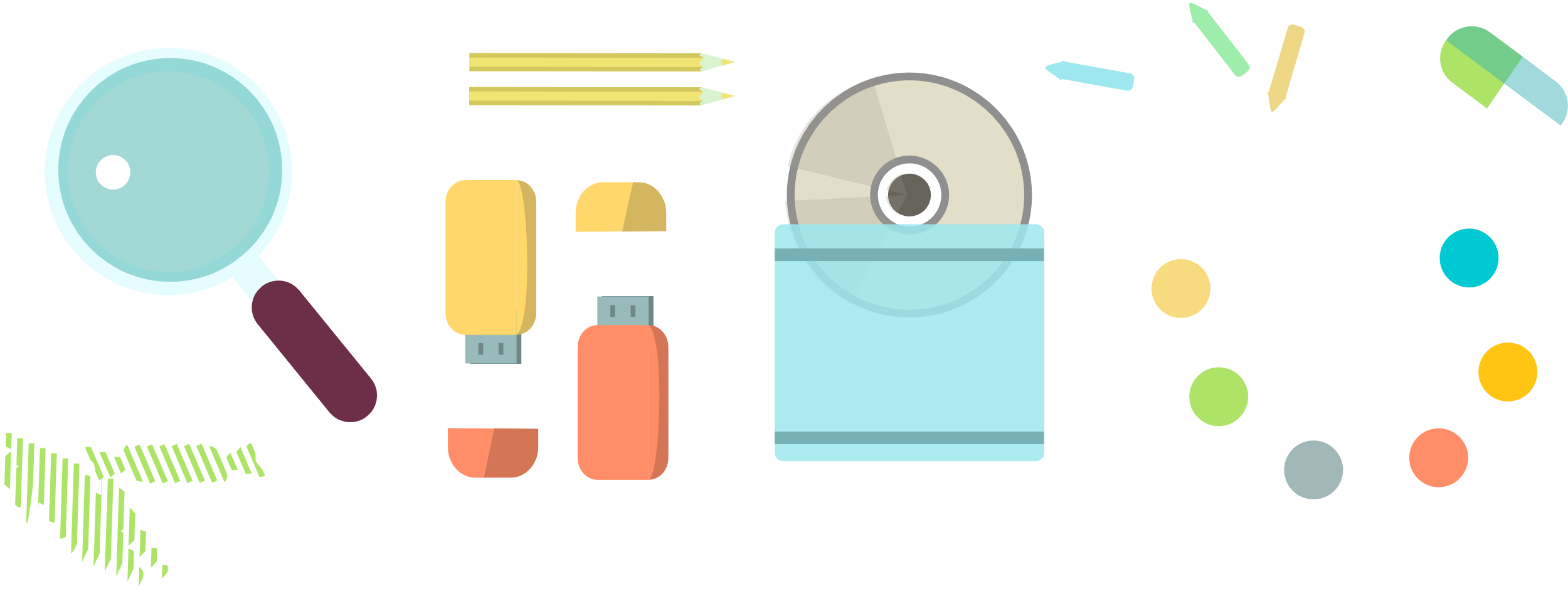 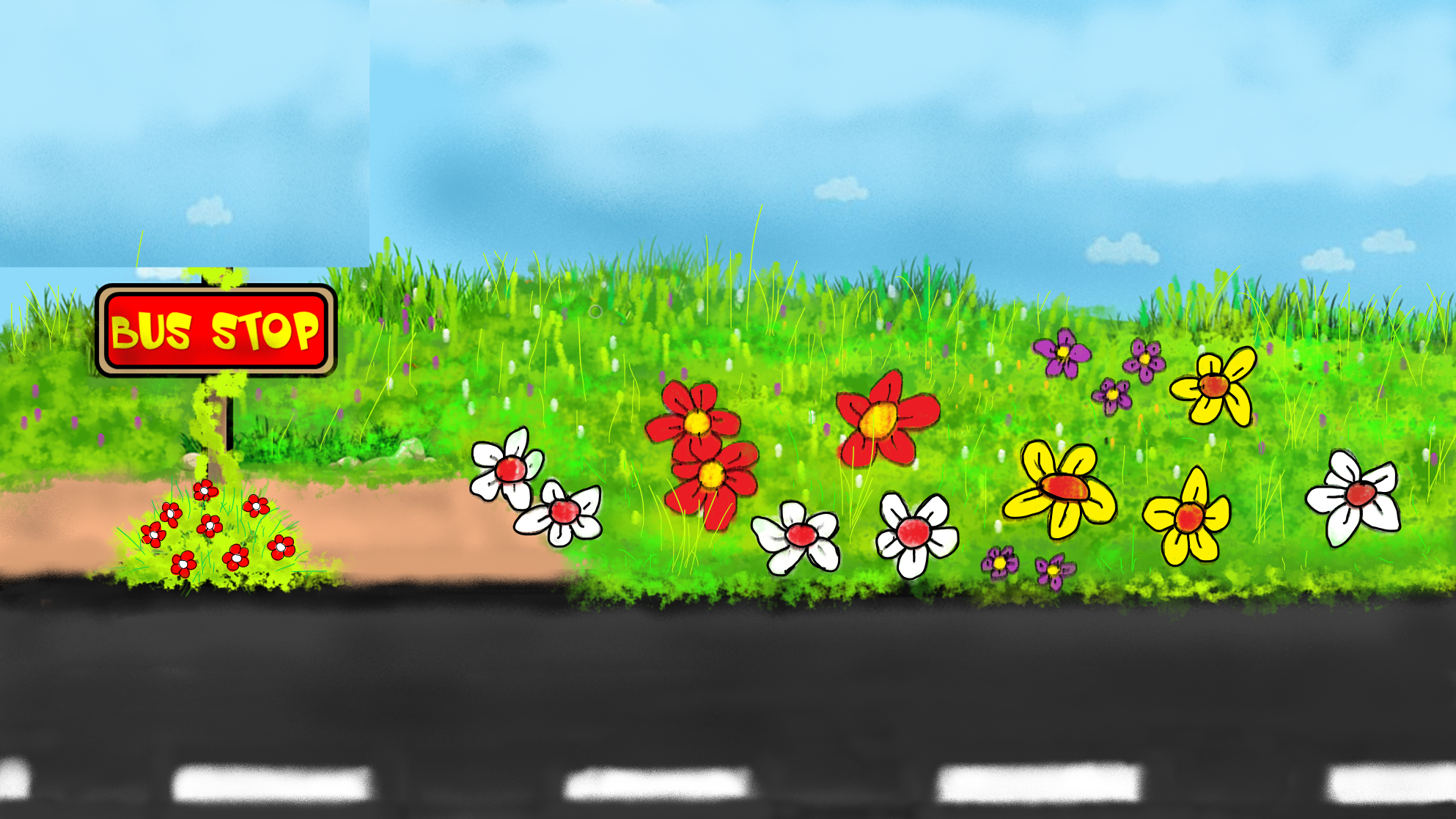 NÀO MÌNH CÙNG LÊN XE BUÝT
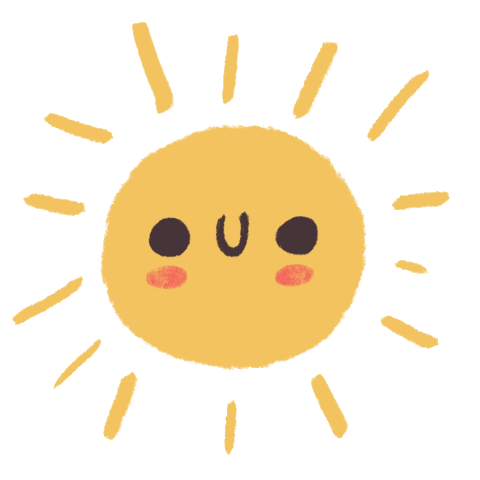 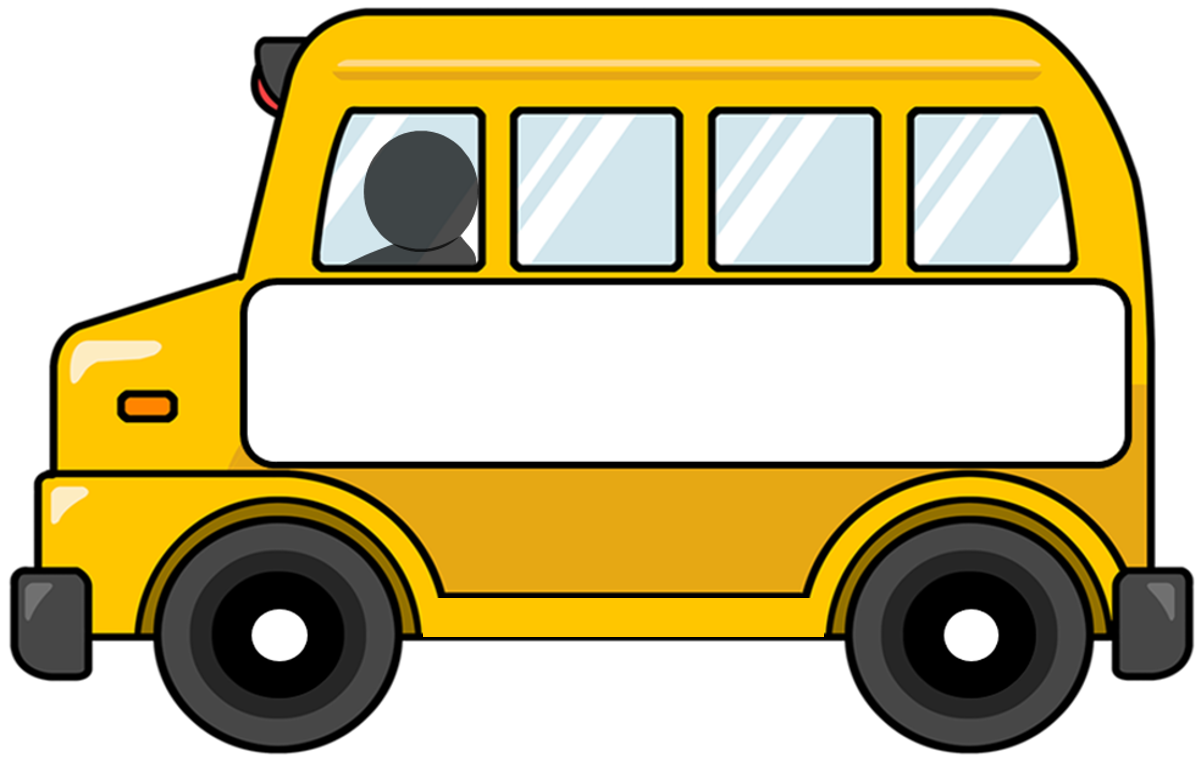 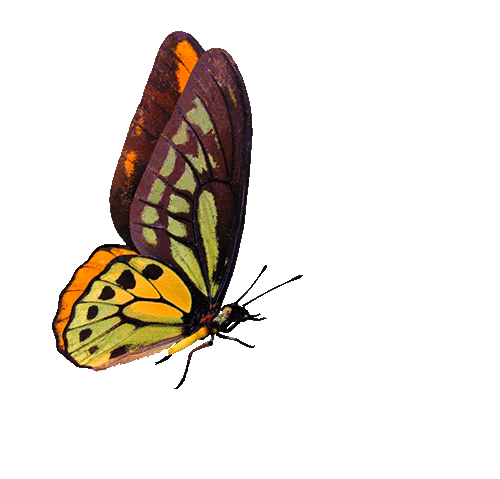 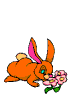 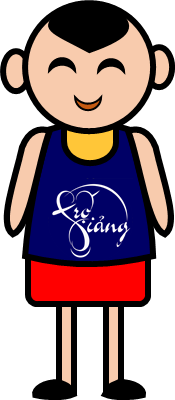 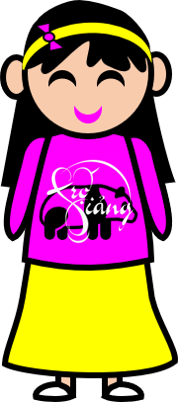 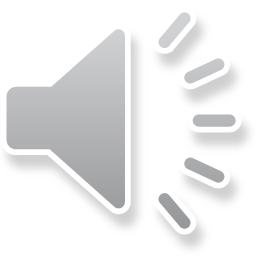 Hãy trả lời đúng các câu hỏi để được lên xe nhé!
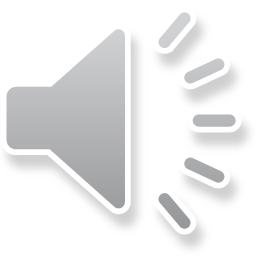 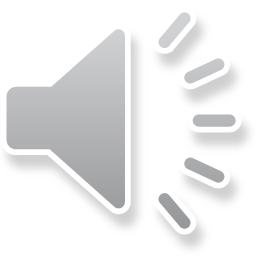 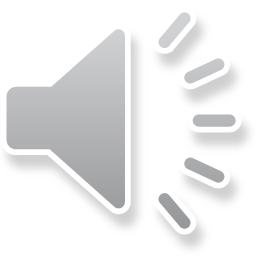 PLAY
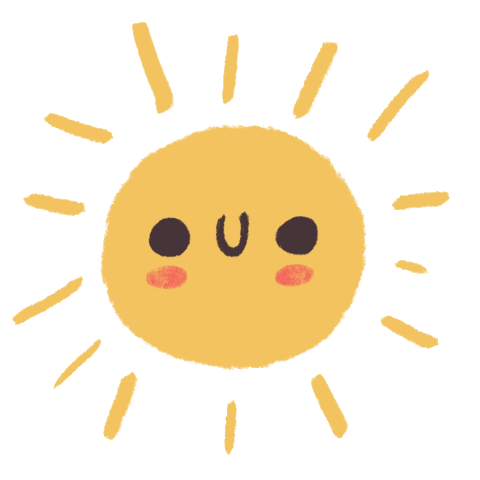 1 218 : 3 = ?
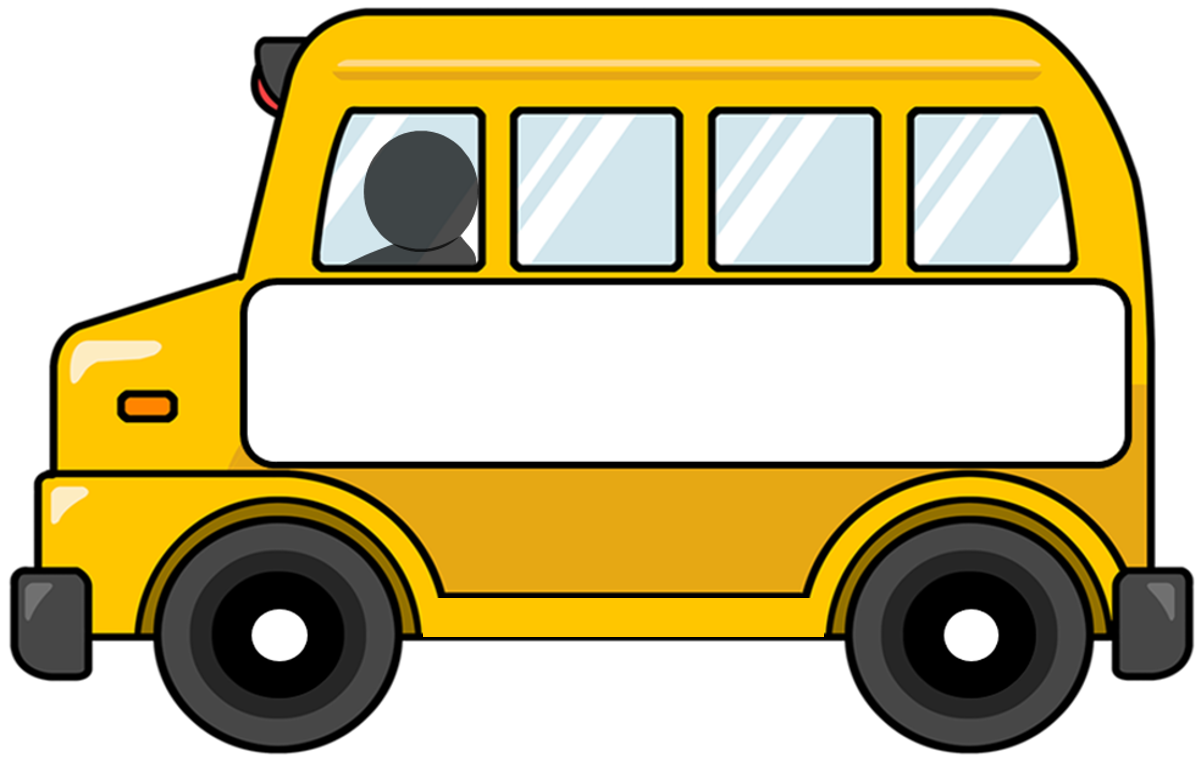 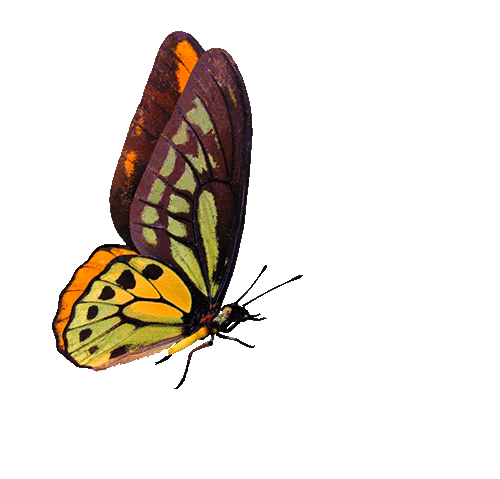 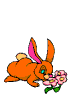 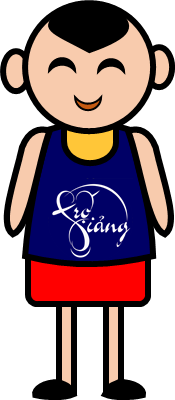 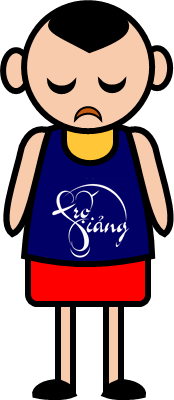 Đáp án: 406
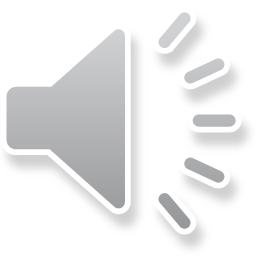 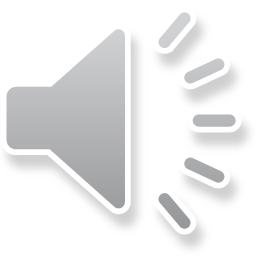 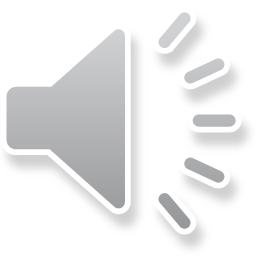 RIGHT
WRONG
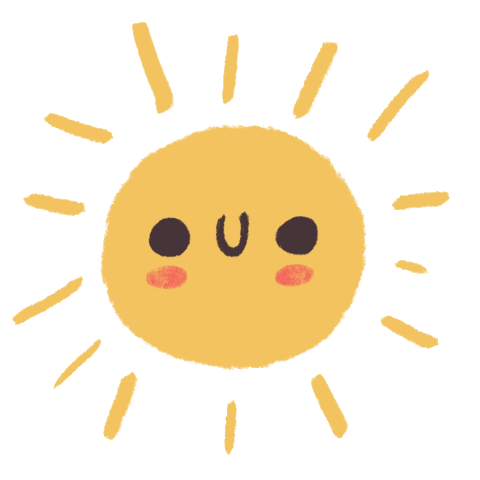 8 725 : 2 = ?
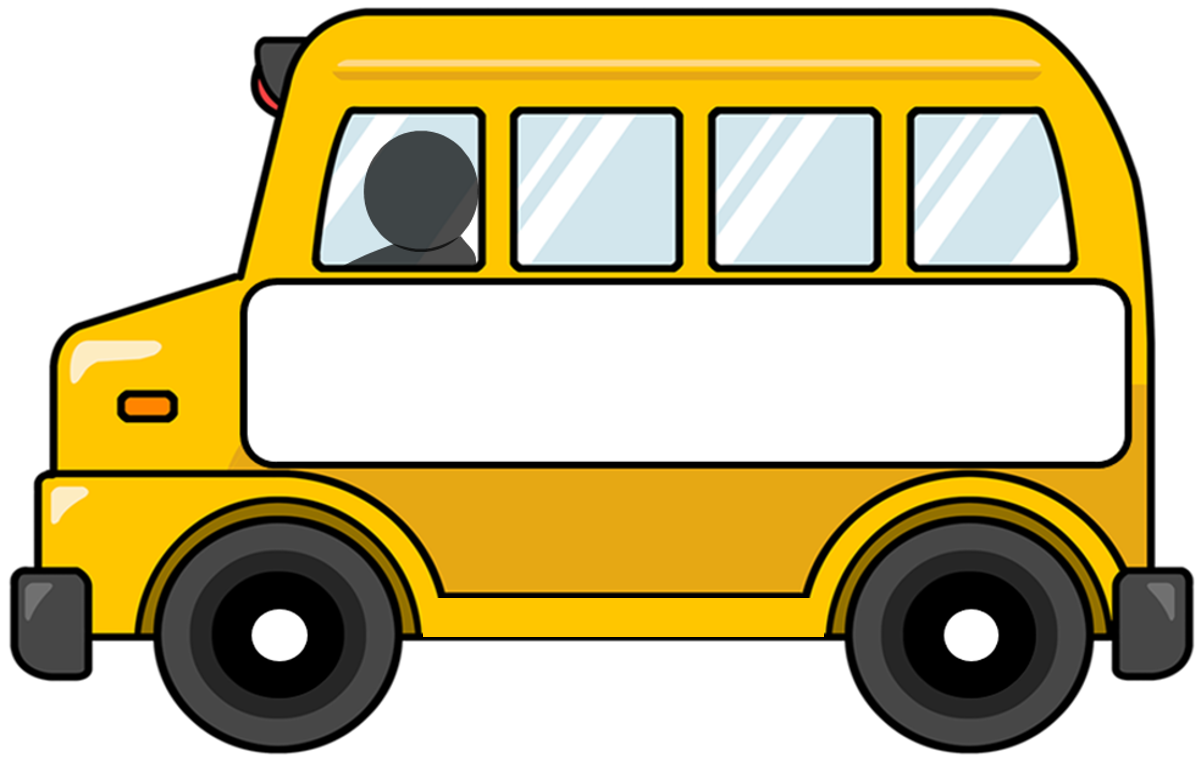 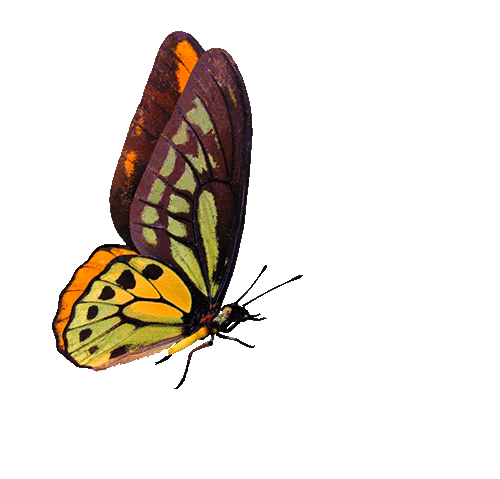 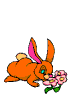 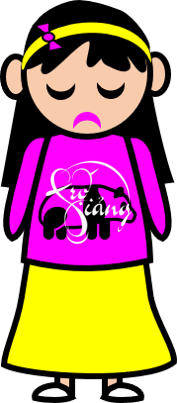 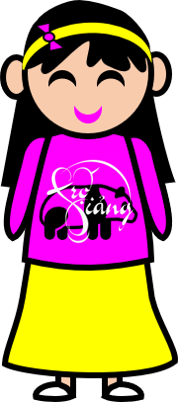 Đáp án: 4 362 dư 1
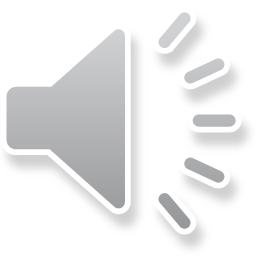 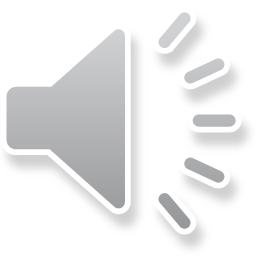 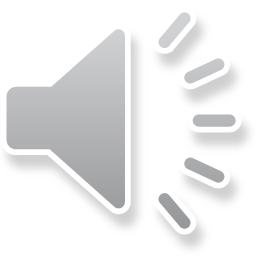 RIGHT/ĐÚNG
WRONG/SAI
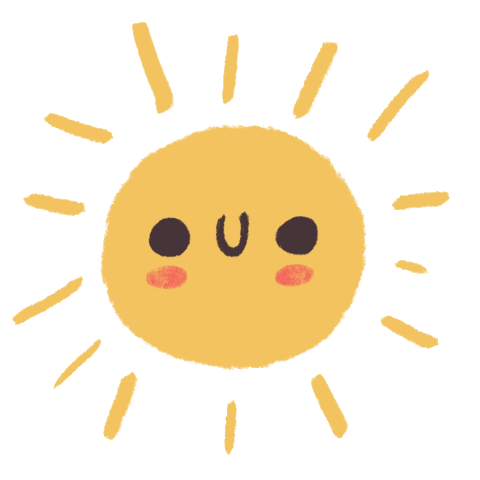 2 473 : 8 = ?
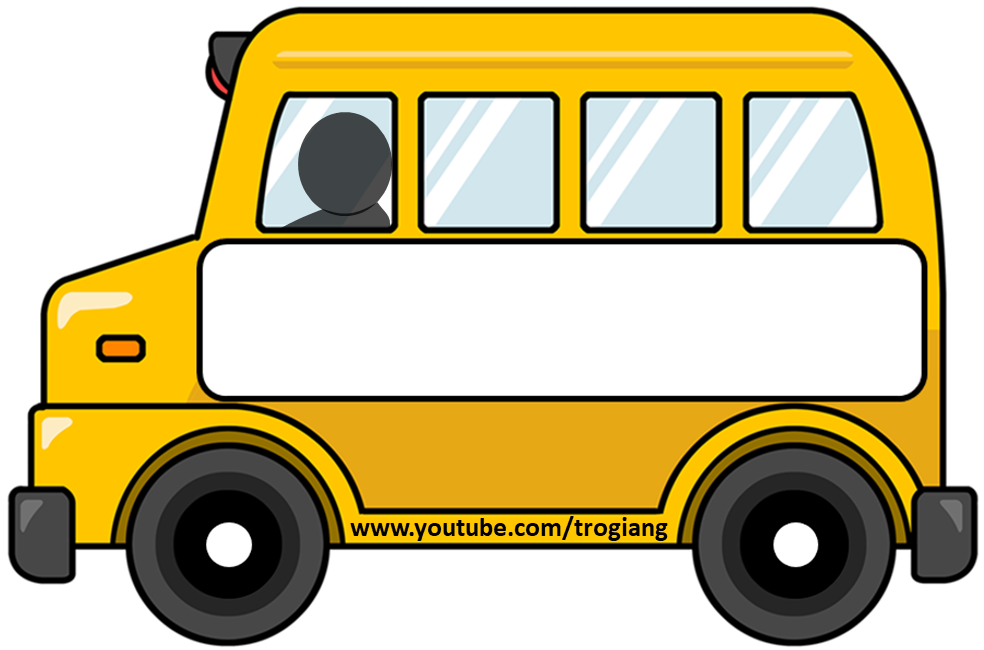 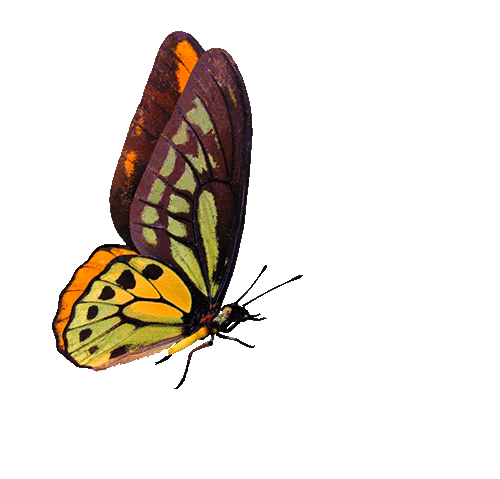 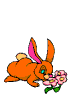 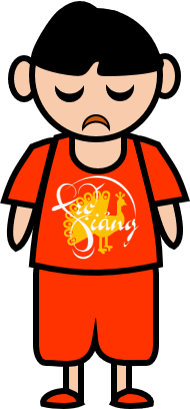 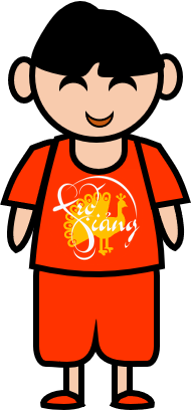 Đáp án: 309 dư 1
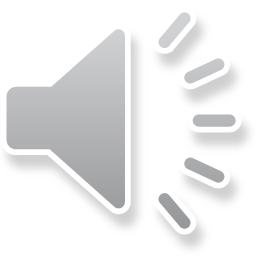 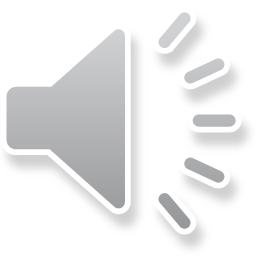 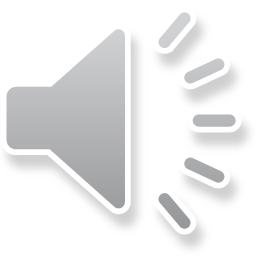 RIGHT/ĐÚNG
WRONG/SAI
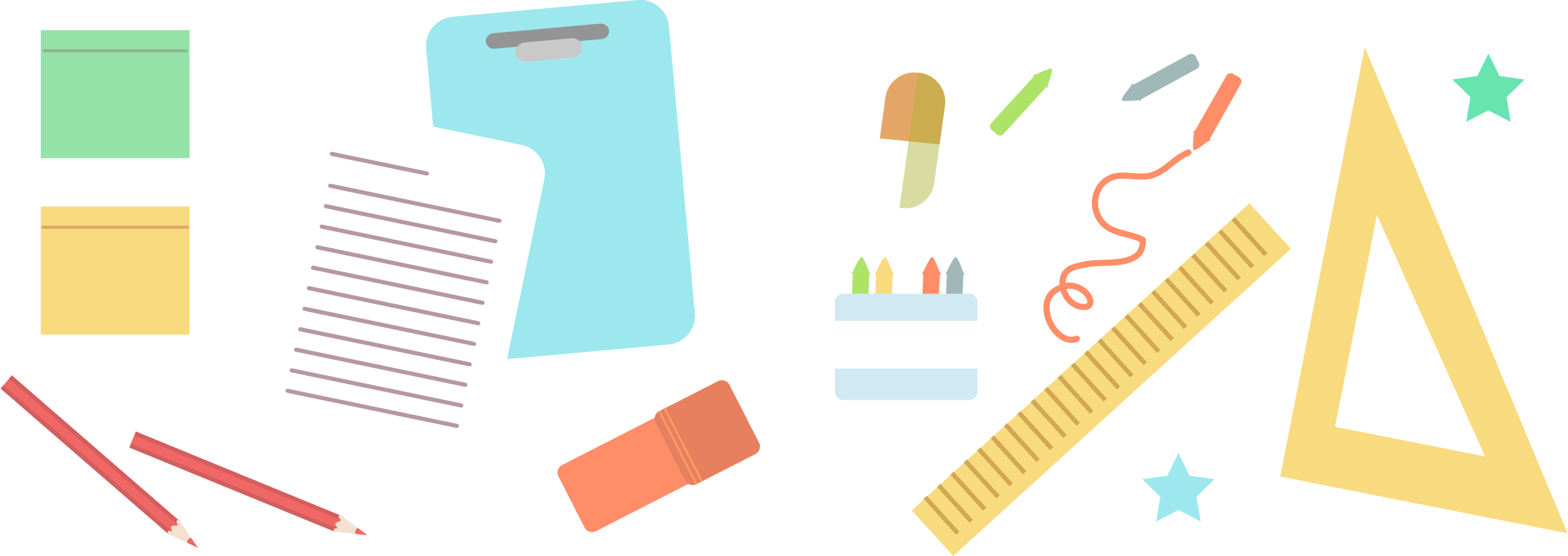 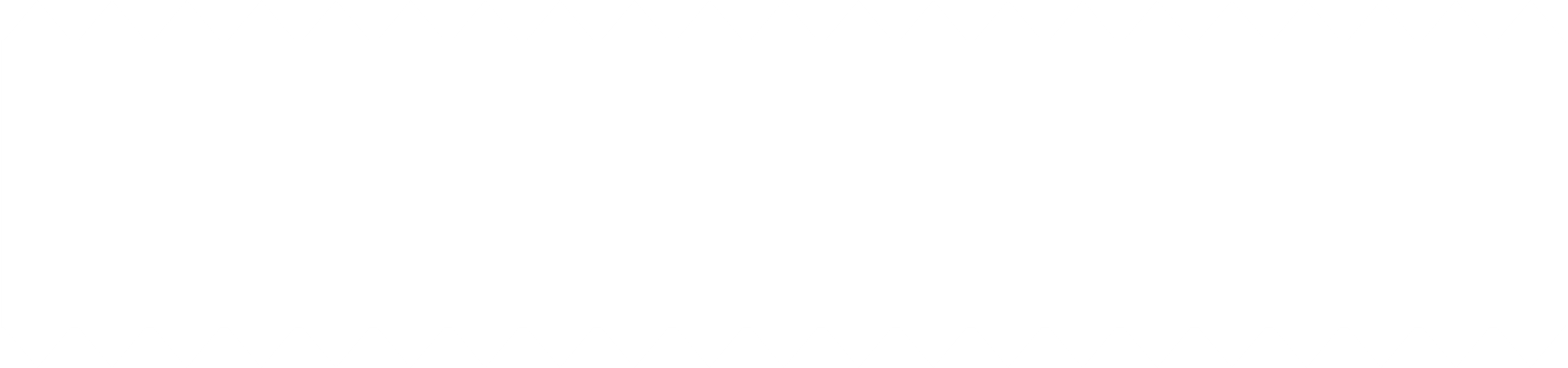 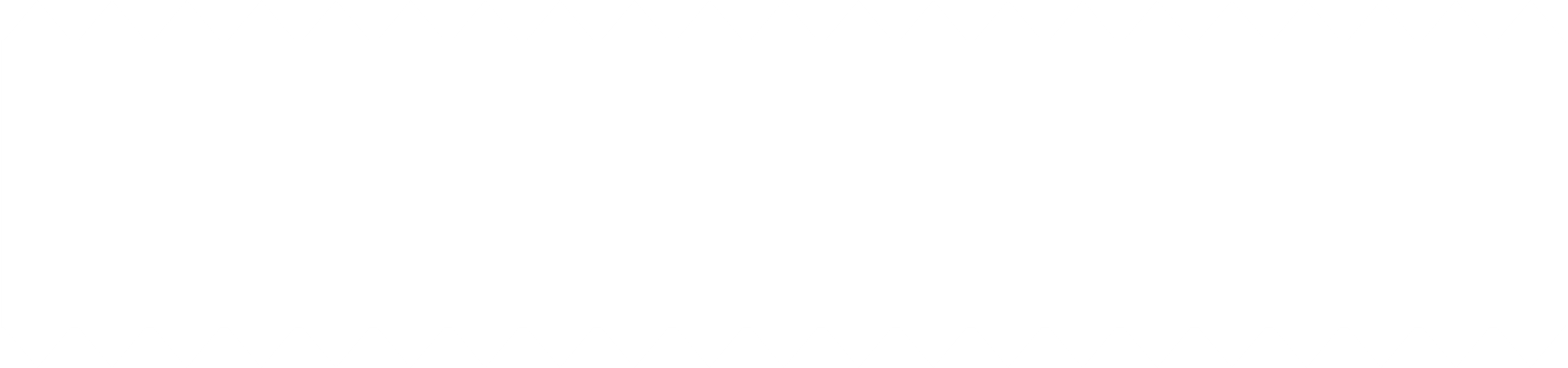 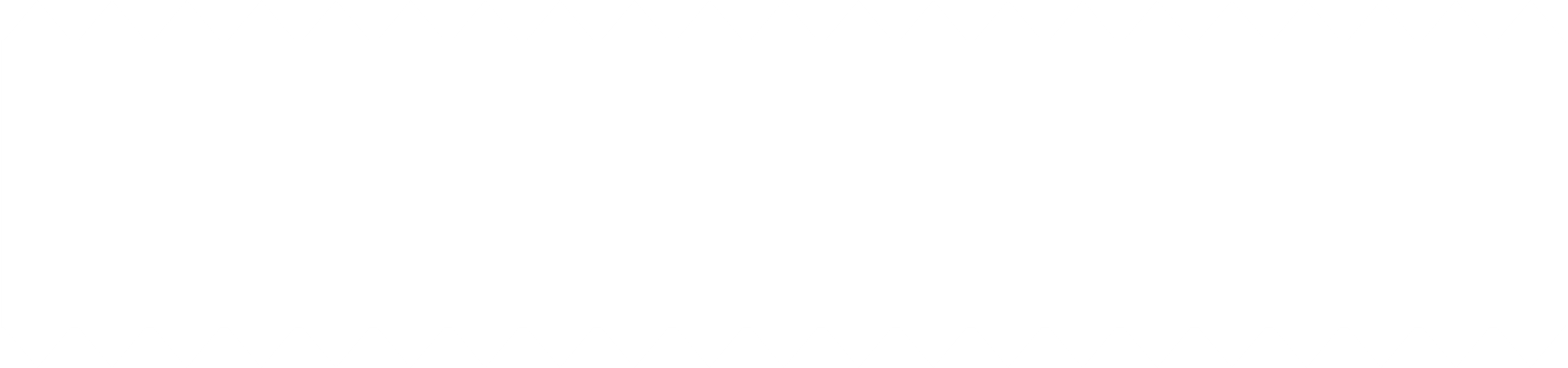 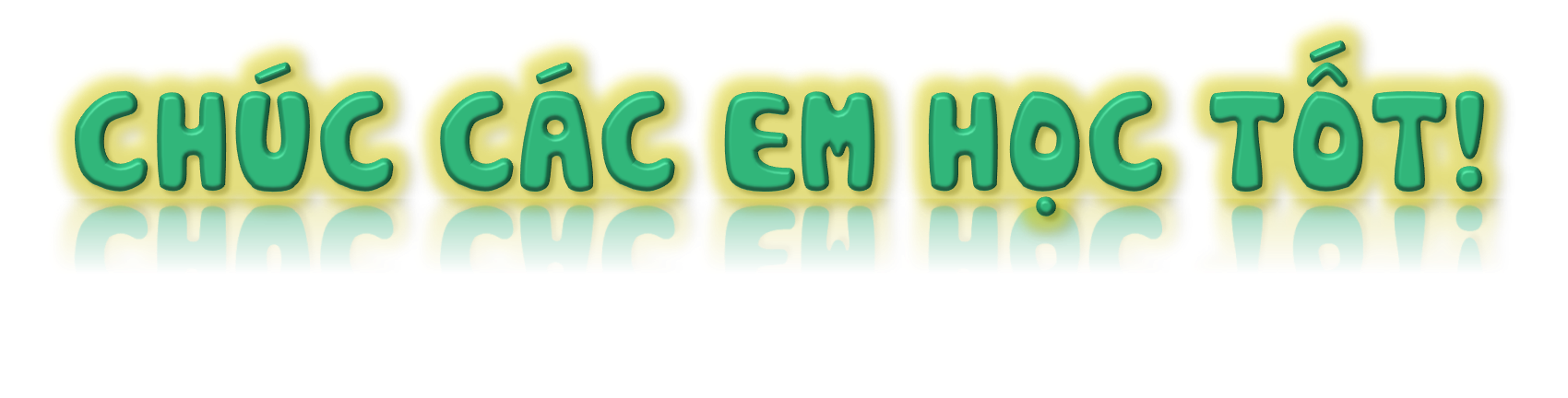 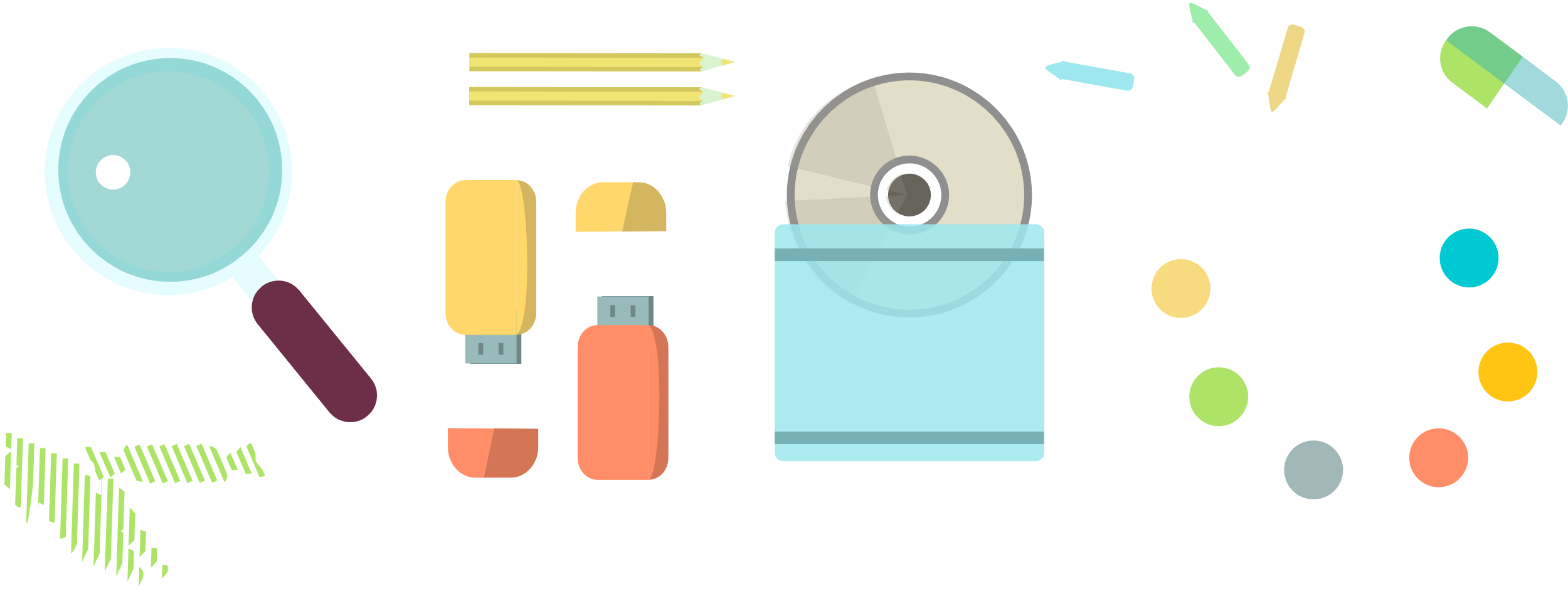